UNIT-5
STEPPER MOTOR
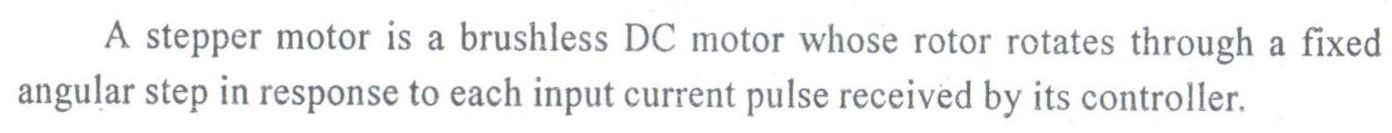 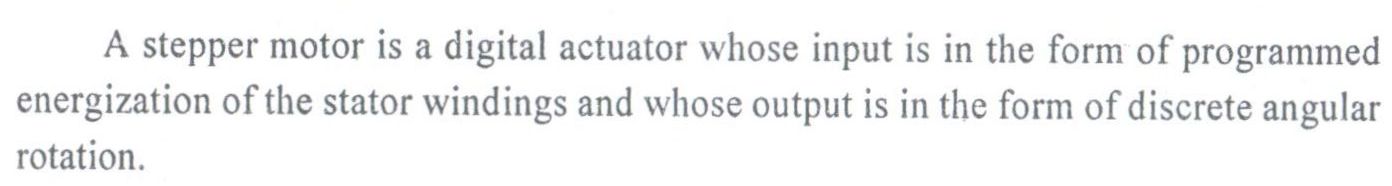 9/17/2013
2
STEP ANGLE
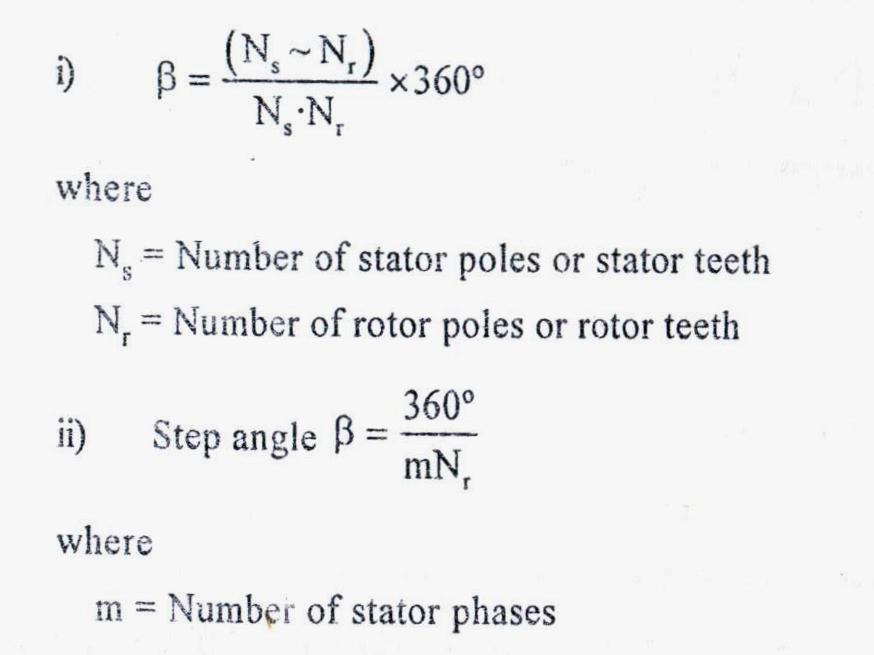 9/17/2013
3
RESOLUTION & STEPPING ERROR
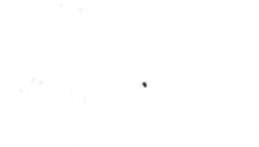 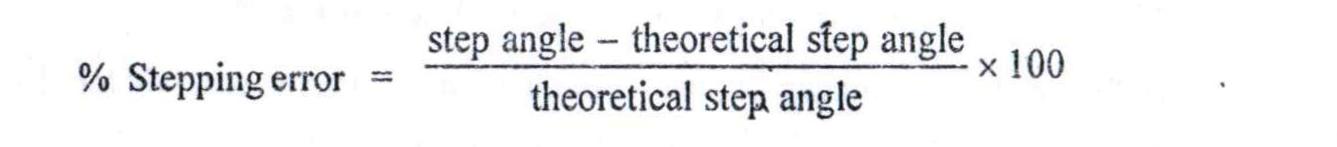 9/17/2013
4
POSITION ACCURACY
9/17/2013
5
MOTOR SPEED
9/17/2013
6
9/17/2013
7
9/17/2013
8
9/17/2013
9
CLASSIFICATION OF STEPPER MOTOR
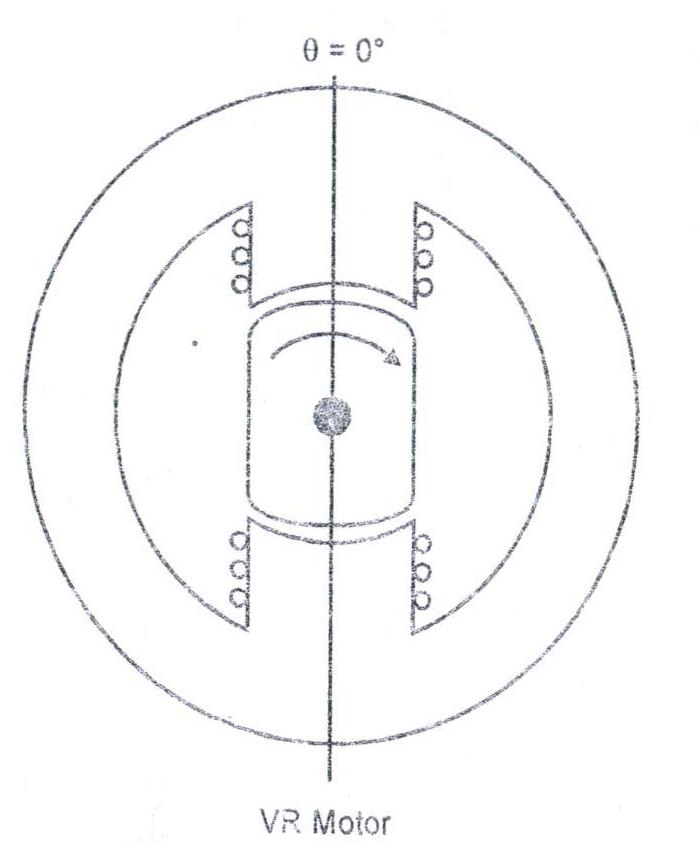 PM STEPPER MOTOR
VR STEPPER MOTOR
HYBRID MOTOR
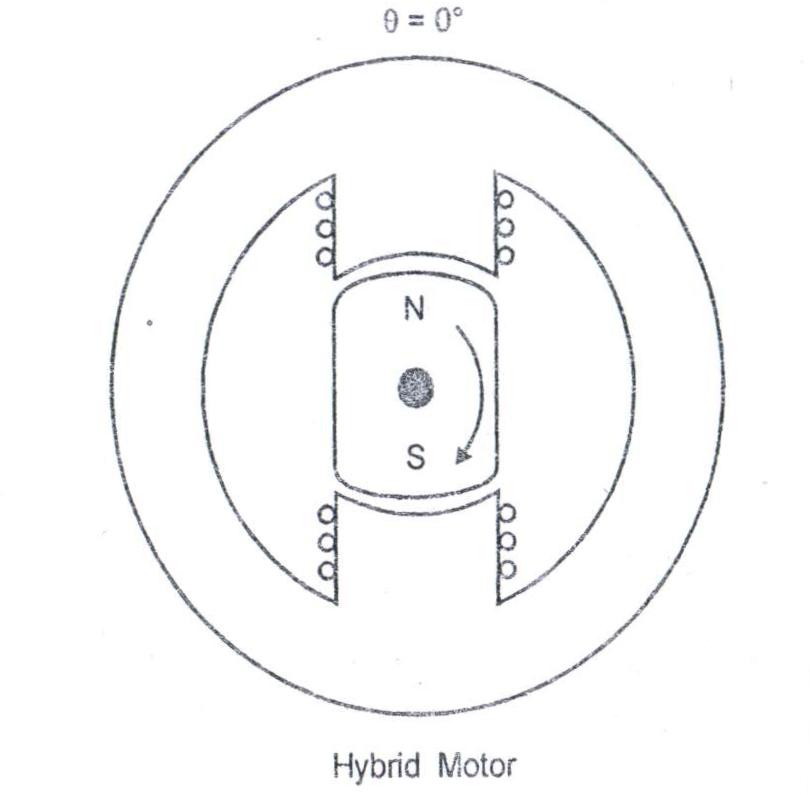 TYPES OF STEPPER  MOTOR
9/17/2013
10
9/17/2013
11
OPERATION MODES OF VR STEPPER MOTOR
9/17/2013
12
1-PHASE ON OPERATION
9/17/2013
13
SWITCHING SEQUENCES
9/17/2013
14
2-PHASE ON OPERATION
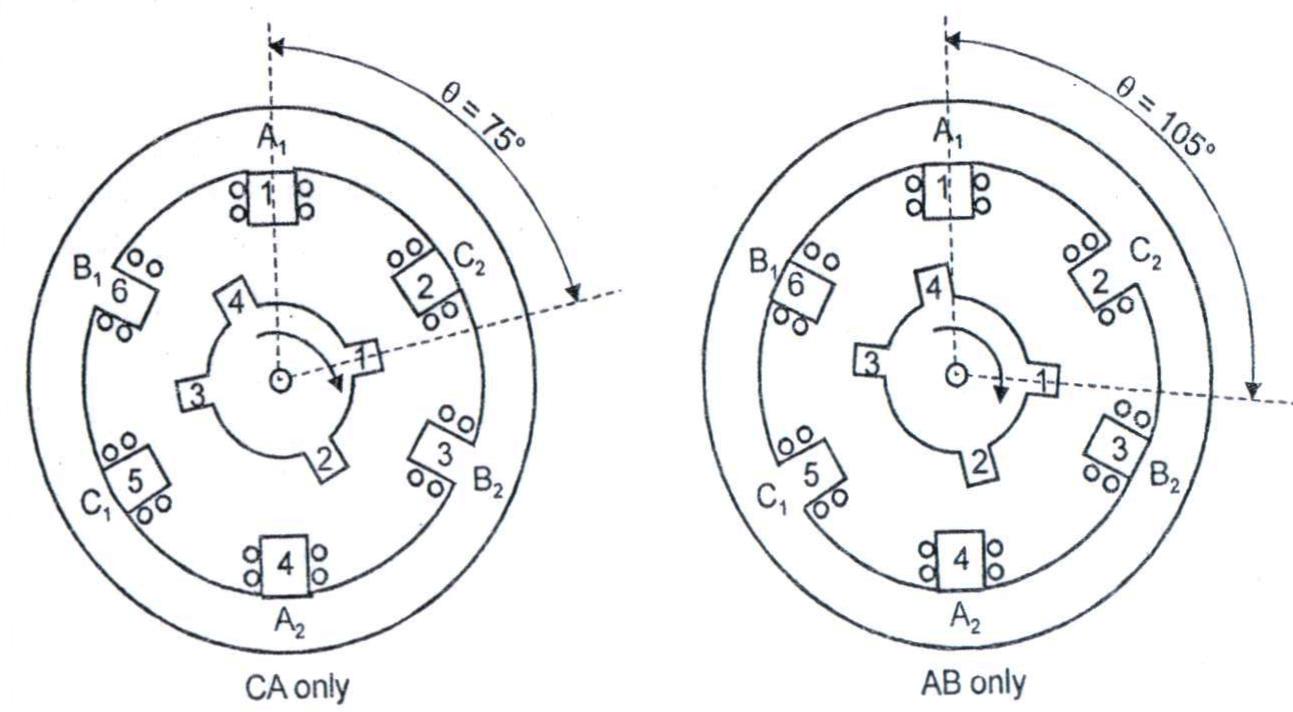 9/17/2013
15
SWITCHING SEQUENCES
9/17/2013
16
ALTERNATE 1-PHASE & 2-PHASE ON
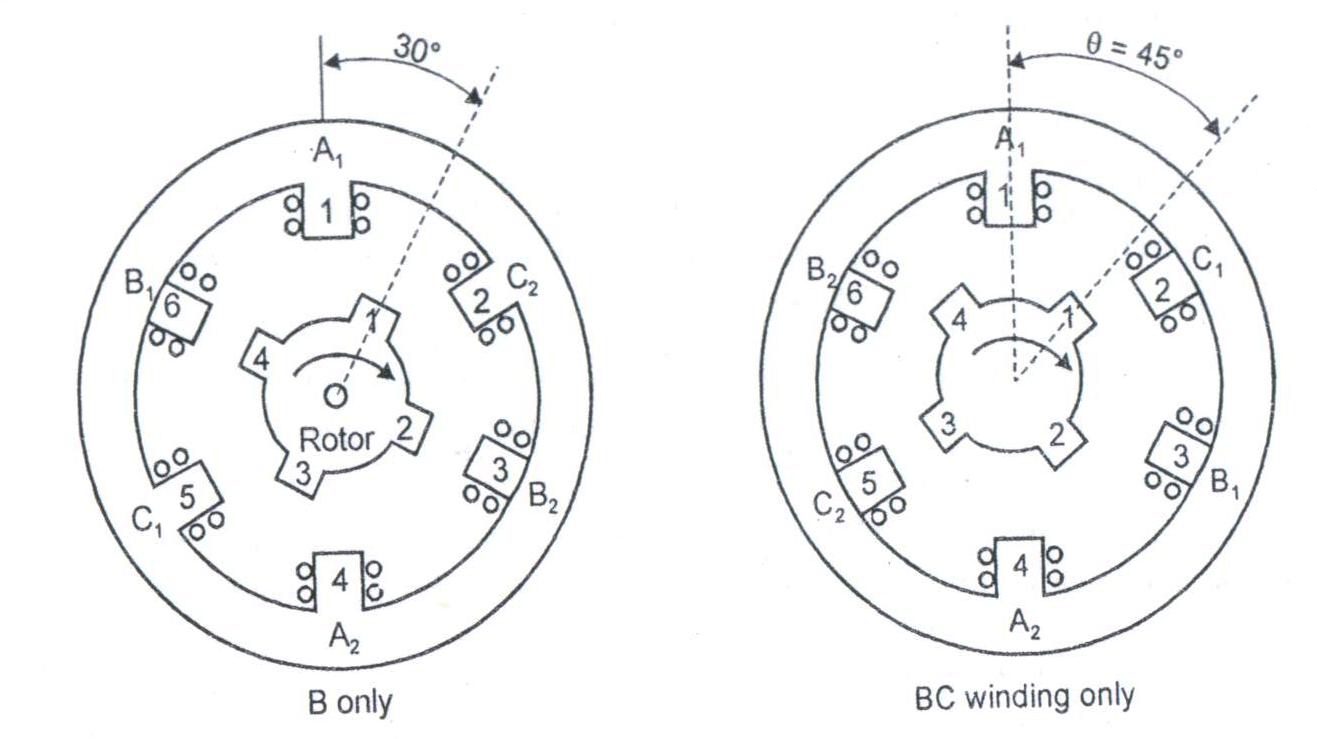 9/17/2013
17
SWITCHING SEQUENCES
9/17/2013
18
4.MICRO STEPPING (MULTISTACK)
The micro stepping process only available in the multi stack variable reluctance motor
9/17/2013
19
4.MICRO STEPPING
9/17/2013
20
9/17/2013
21
MODES OF OPERATION OF PERMANENT MAGNET STEPPER MOTOR
9/17/2013
22
SWITCHING SEQUENCES
9/17/2013
23
2-PHASE ON MODE
9/17/2013
24
SWITCHING SEQUENCES
9/17/2013
25
ALTERNATE 1-PHASE & 2-PHASE ON
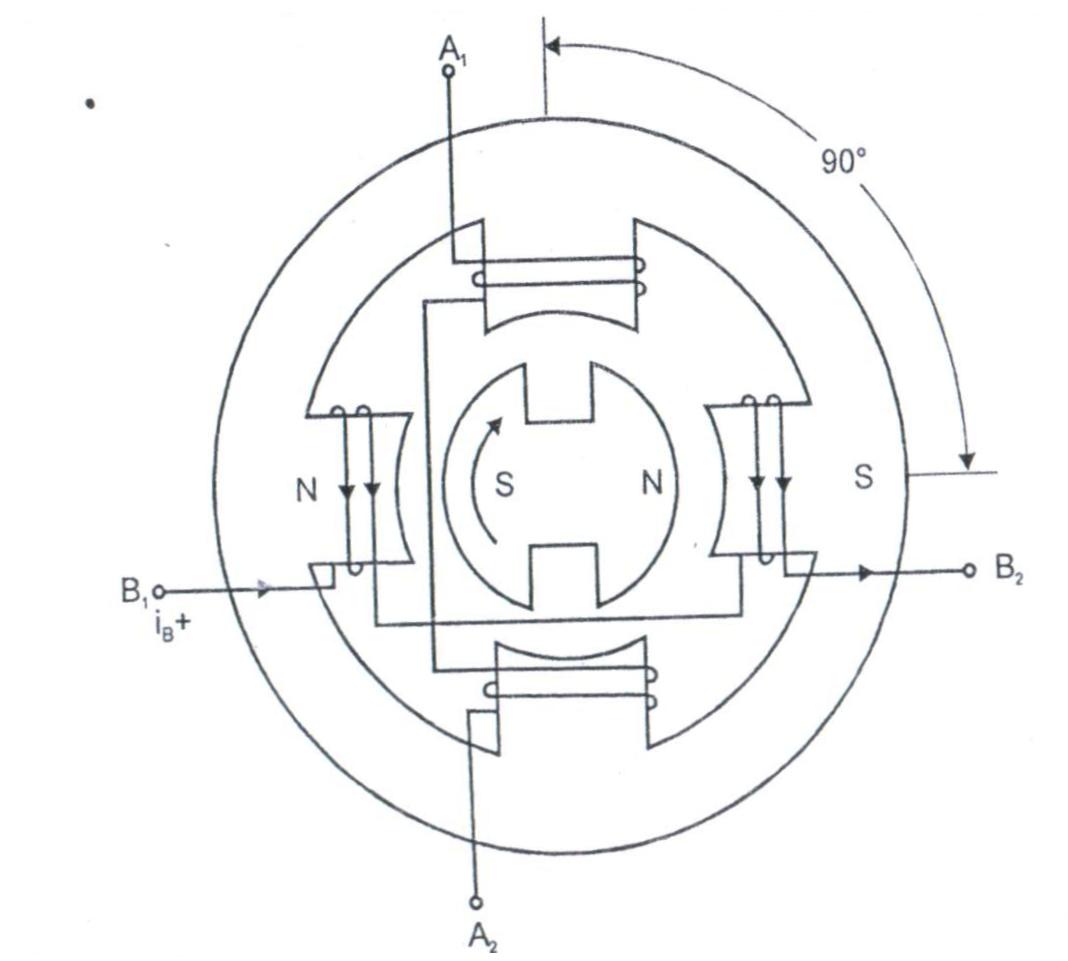 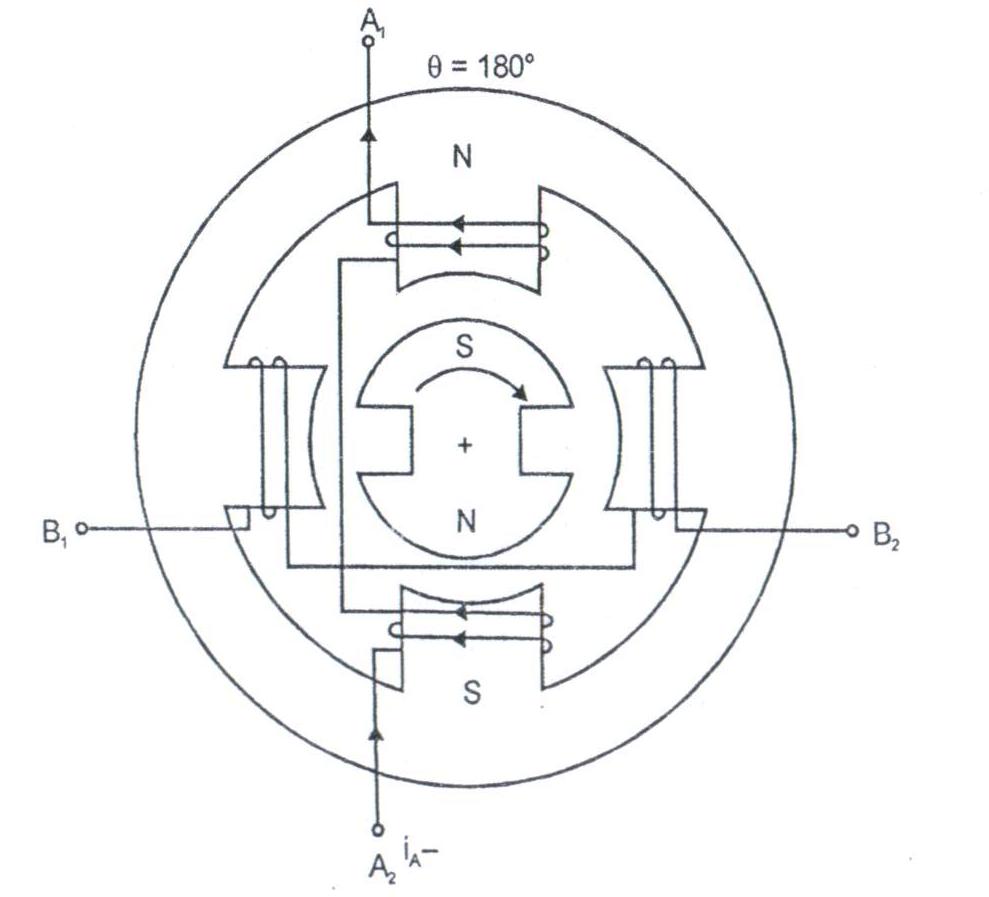 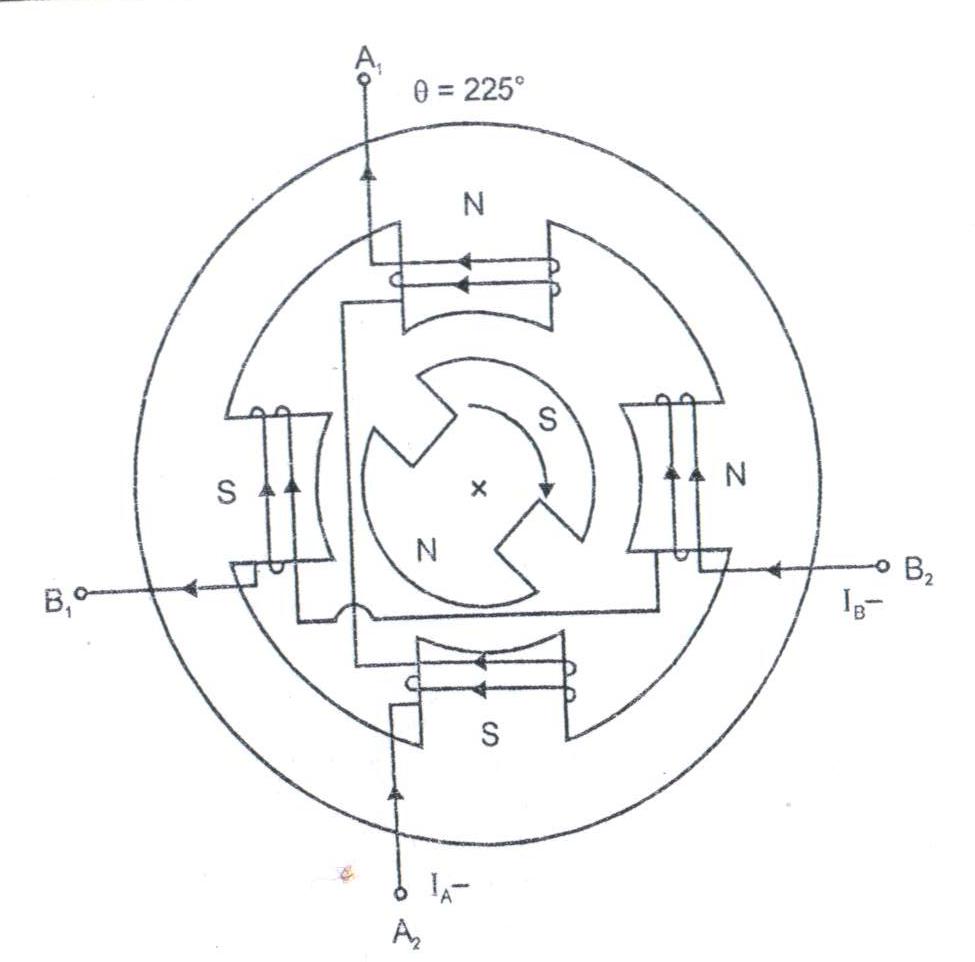 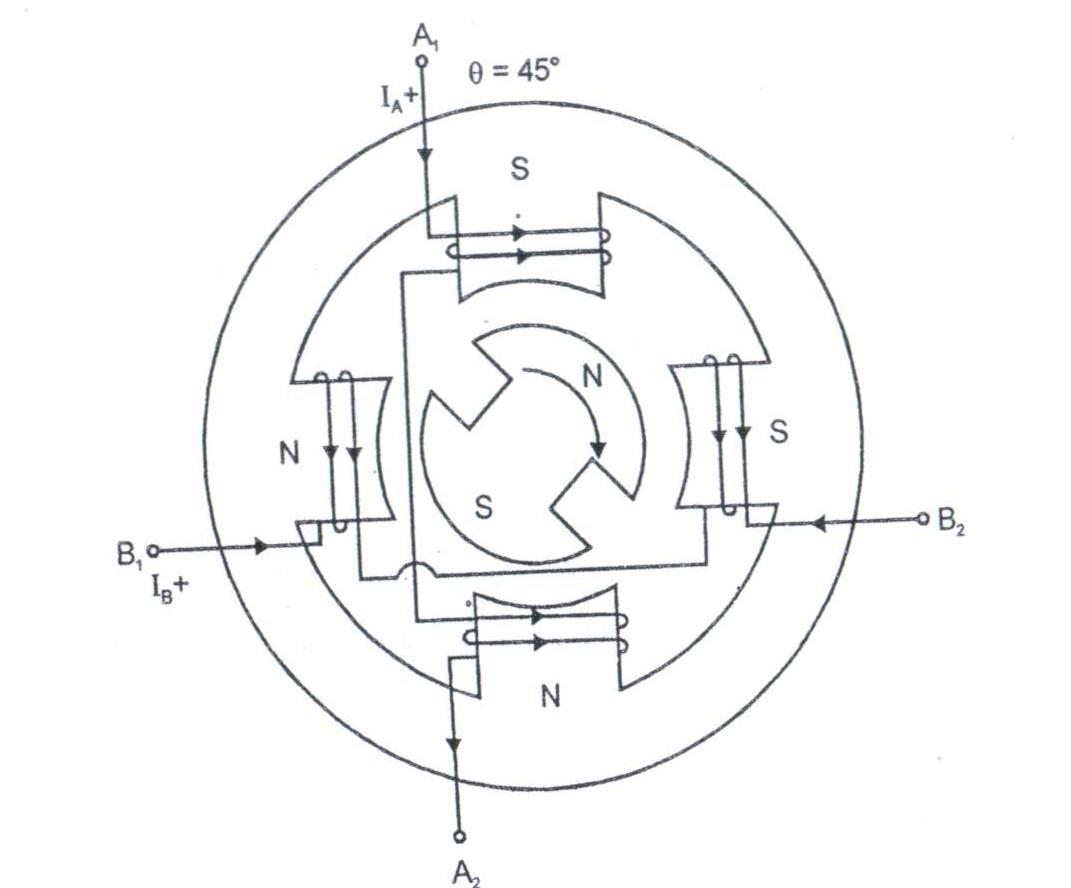 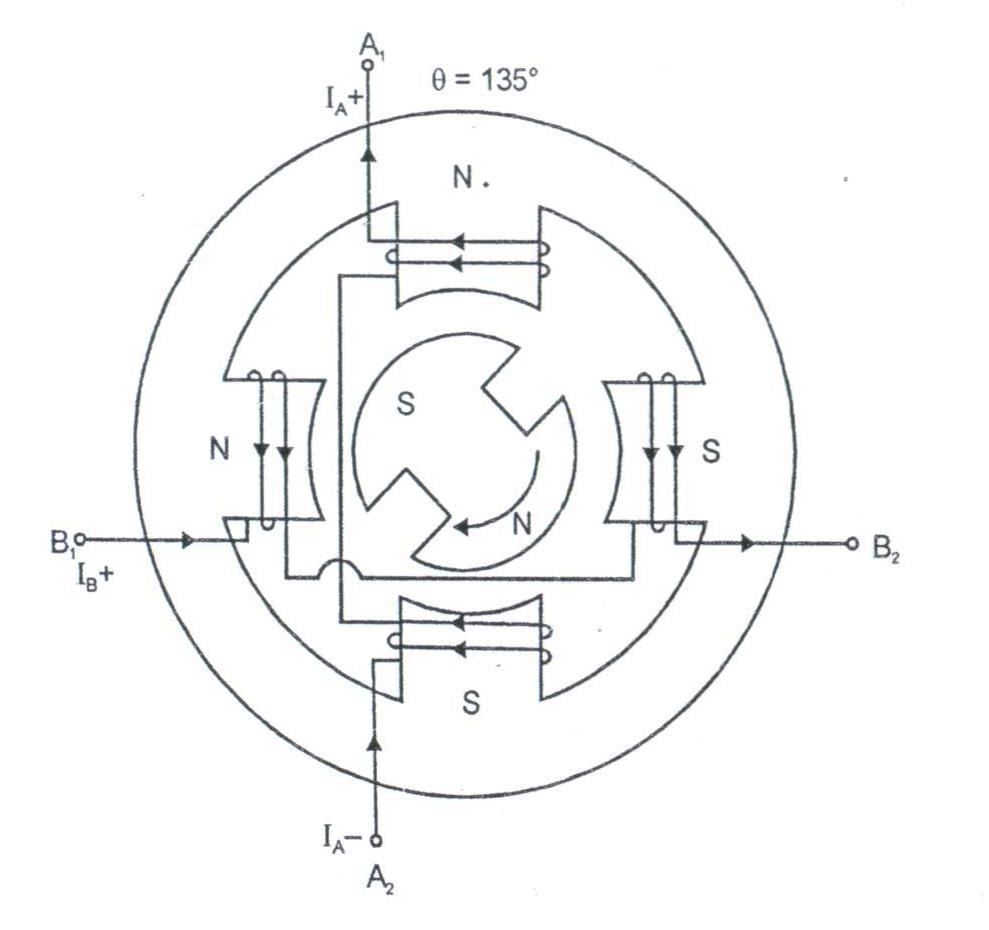 9/17/2013
26
SWITCHING SEQUENCES
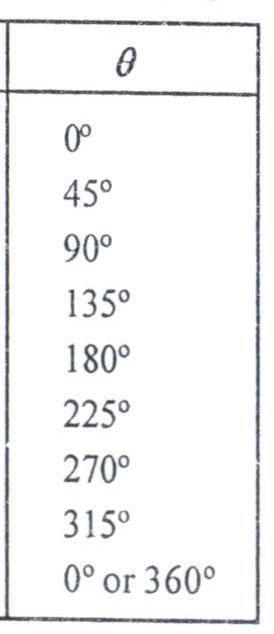 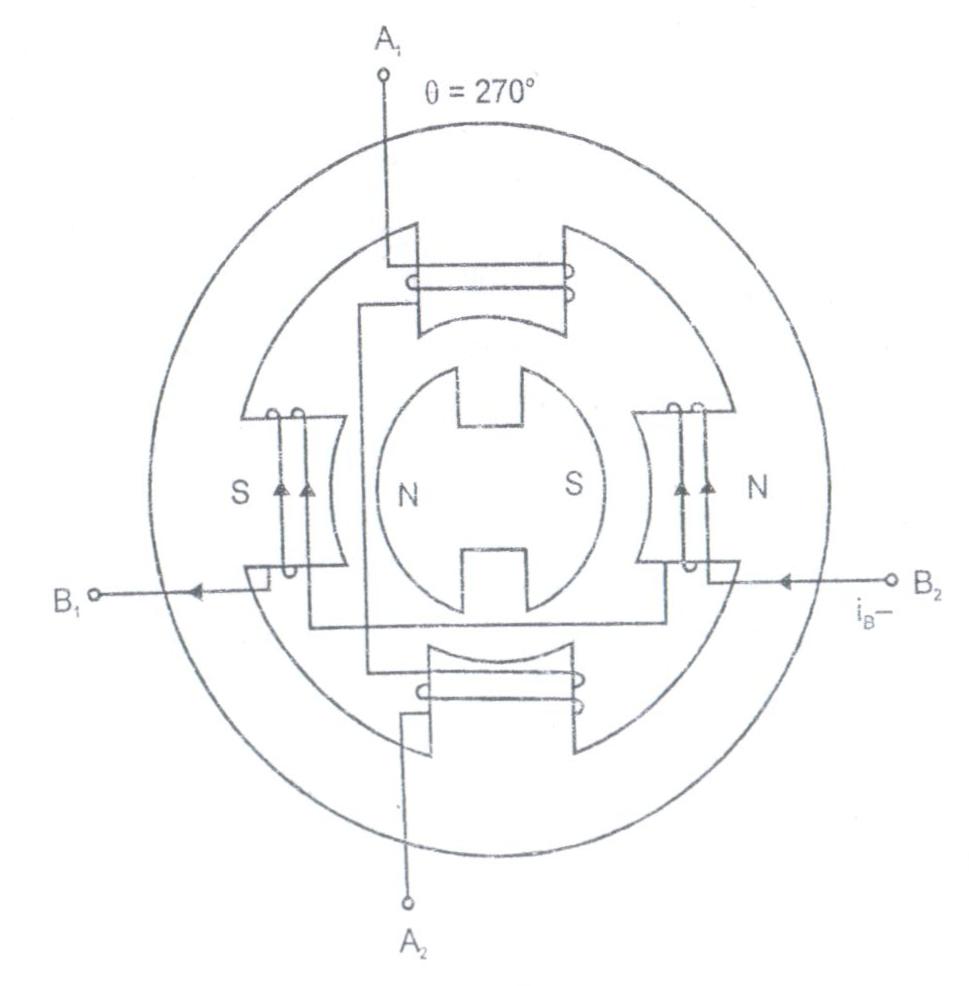 9/17/2013
27
9/17/2013
28
HYBRID MOTOR
The hybrid motor is combination of the VR stepper motor & PM stepper motor
9/17/2013
29
OPERATION
9/17/2013
30
9/17/2013
31
9/17/2013
32
9/17/2013
33
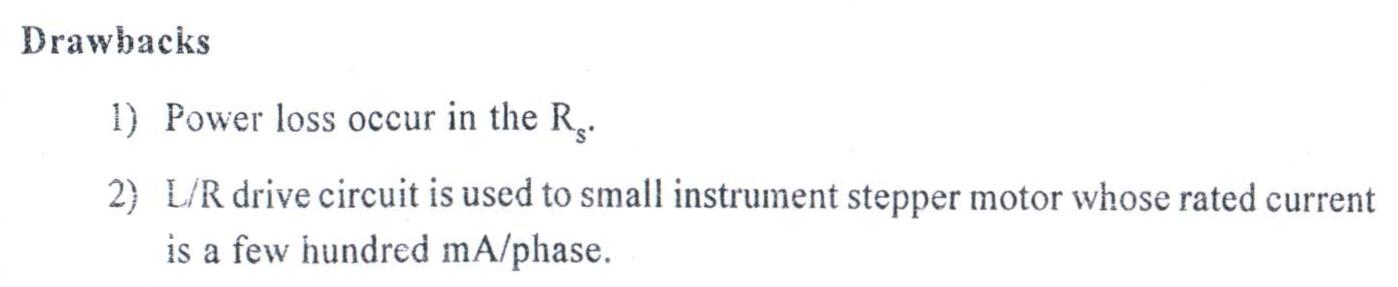 9/17/2013
34
DUAL VOLTAGE DRIVE
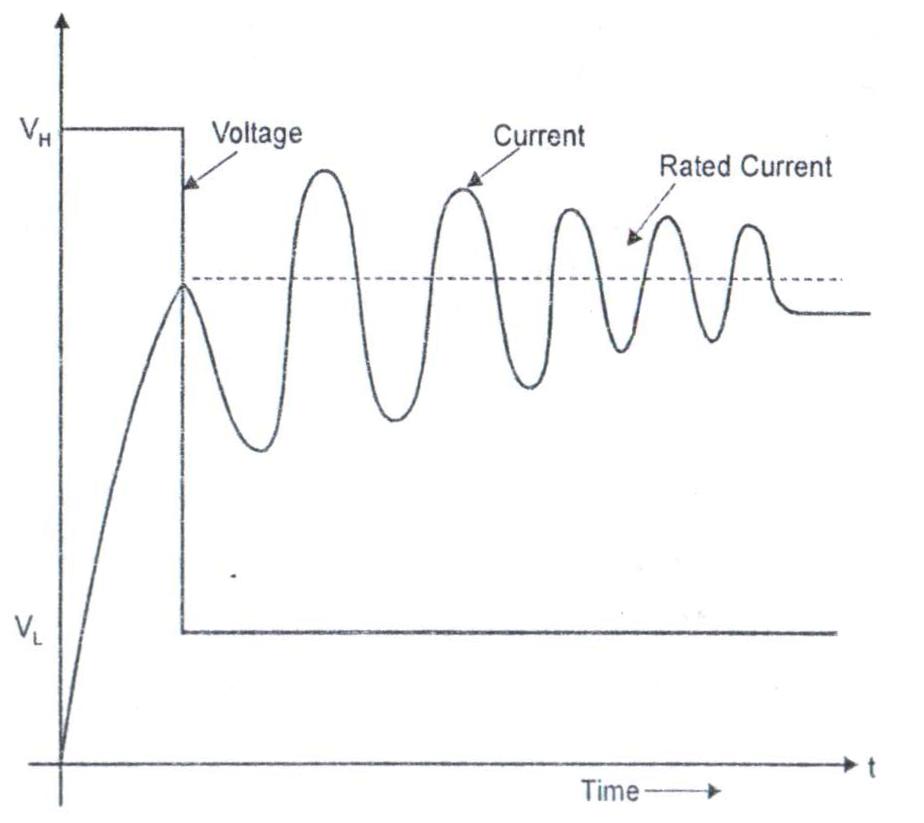 9/17/2013
35
CHARACTERISTICS OF DUAL VOLTAGE DRIVE
DUAL VOLTAGE DRIVE FOR 2-PHASE OPERATION MODE IN 4 PHASE MOTOR
9/17/2013
36
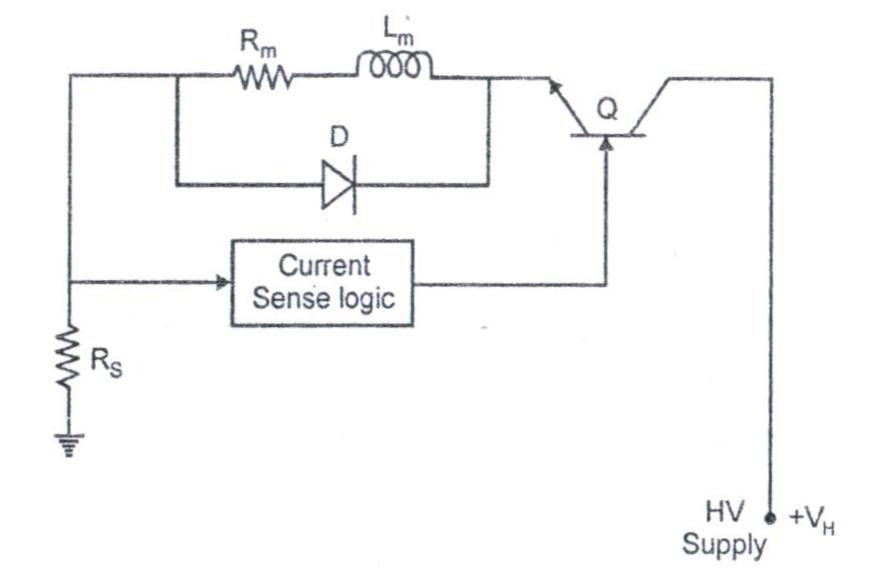 9/17/2013
37
CHOPPER DRIVE CHARTERISTICS
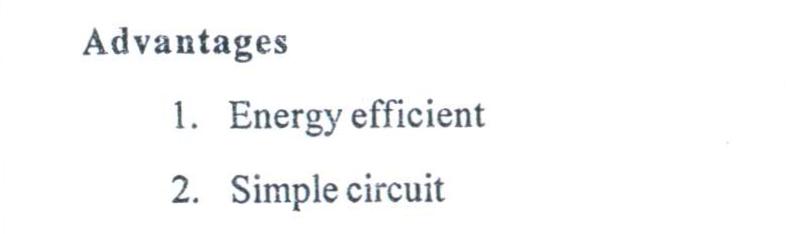 9/17/2013
38
BIPOLAR DRIVES FOR STEPPER MOTOR
9/17/2013
39
BASIC BIPOLAR DEVICES
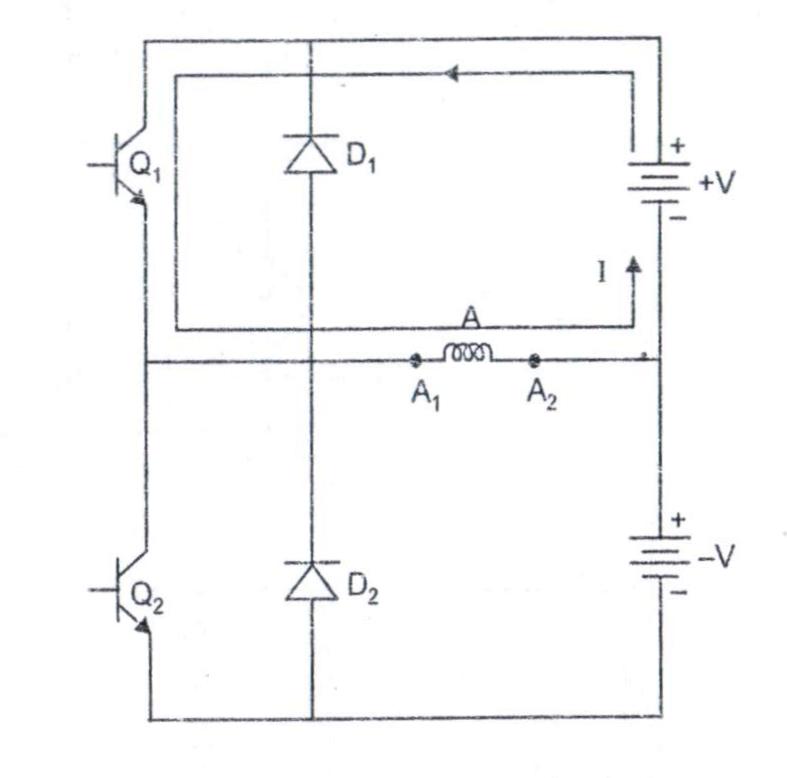 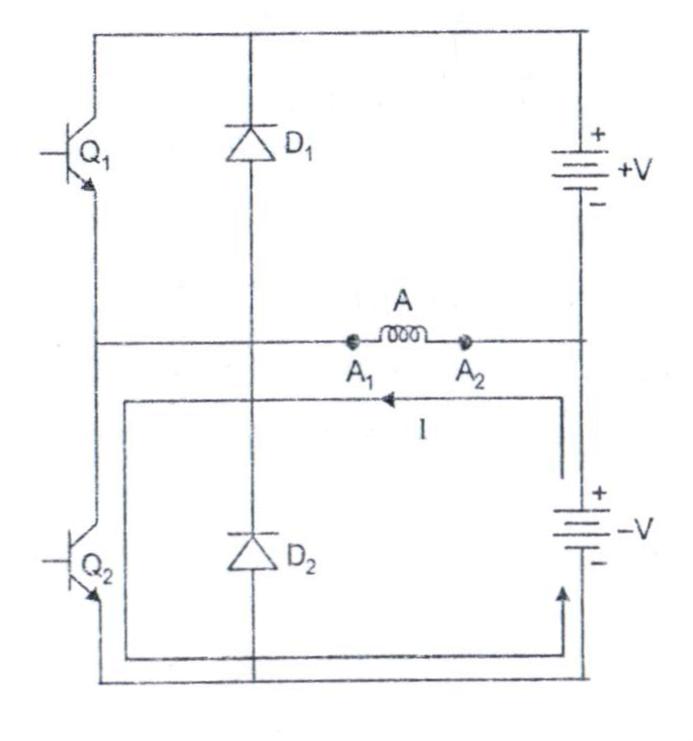 V-SOURCE1 ACTIVE
NORMAL POSITION                V-SOURCE1 ACTIVE
9/17/2013
40
BASIC BIPOLAR DEVICES FOR 2 PHASE ON MODE
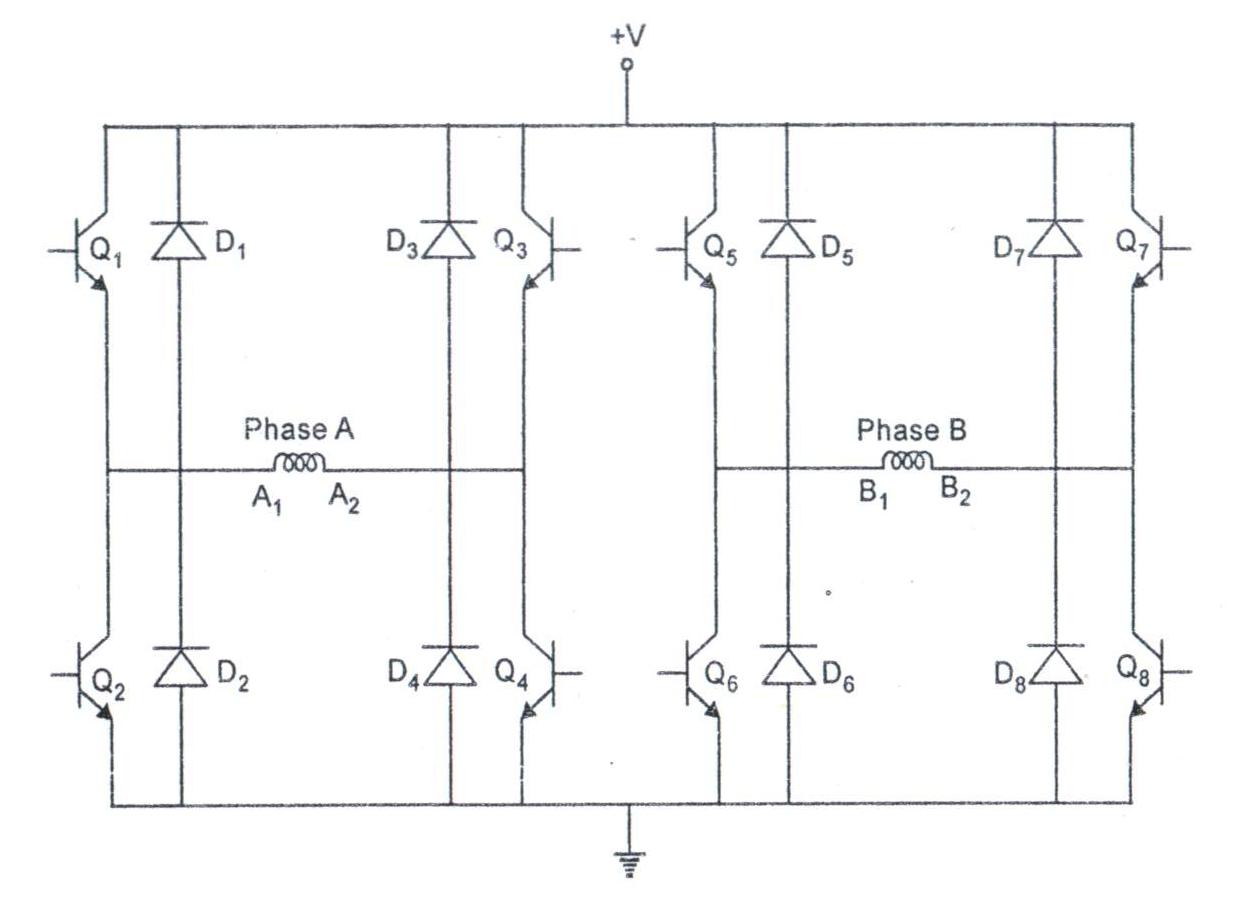 9/17/2013
41
BIPOLAR L/R DRIVES
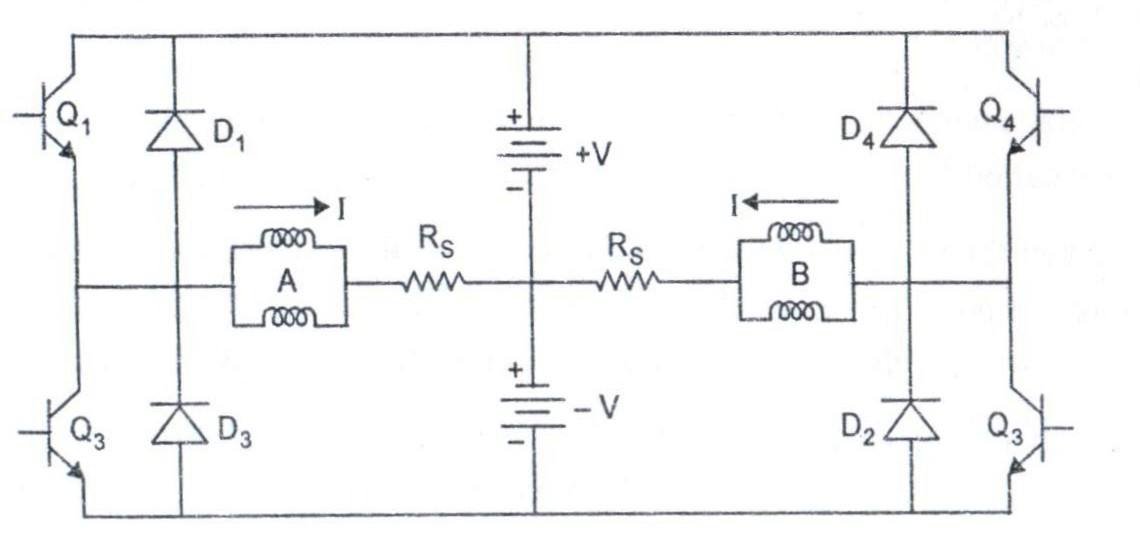 BIPOLAR L/R DRIVES WITH 2 VOLTAGE SOURCE
9/17/2013
42
BIPOLAR L/R DRIVES WITH SINGLE VOLTAGE SOURCE
9/17/2013
43
BIPOLAR CHOPPER DRIVES
9/17/2013
44
COMPARISION BETWEEN BIPOLAR & UNIPOLAR DRIVES
9/17/2013
45
9/17/2013
46
Faraday’s law of electromagnetic induction
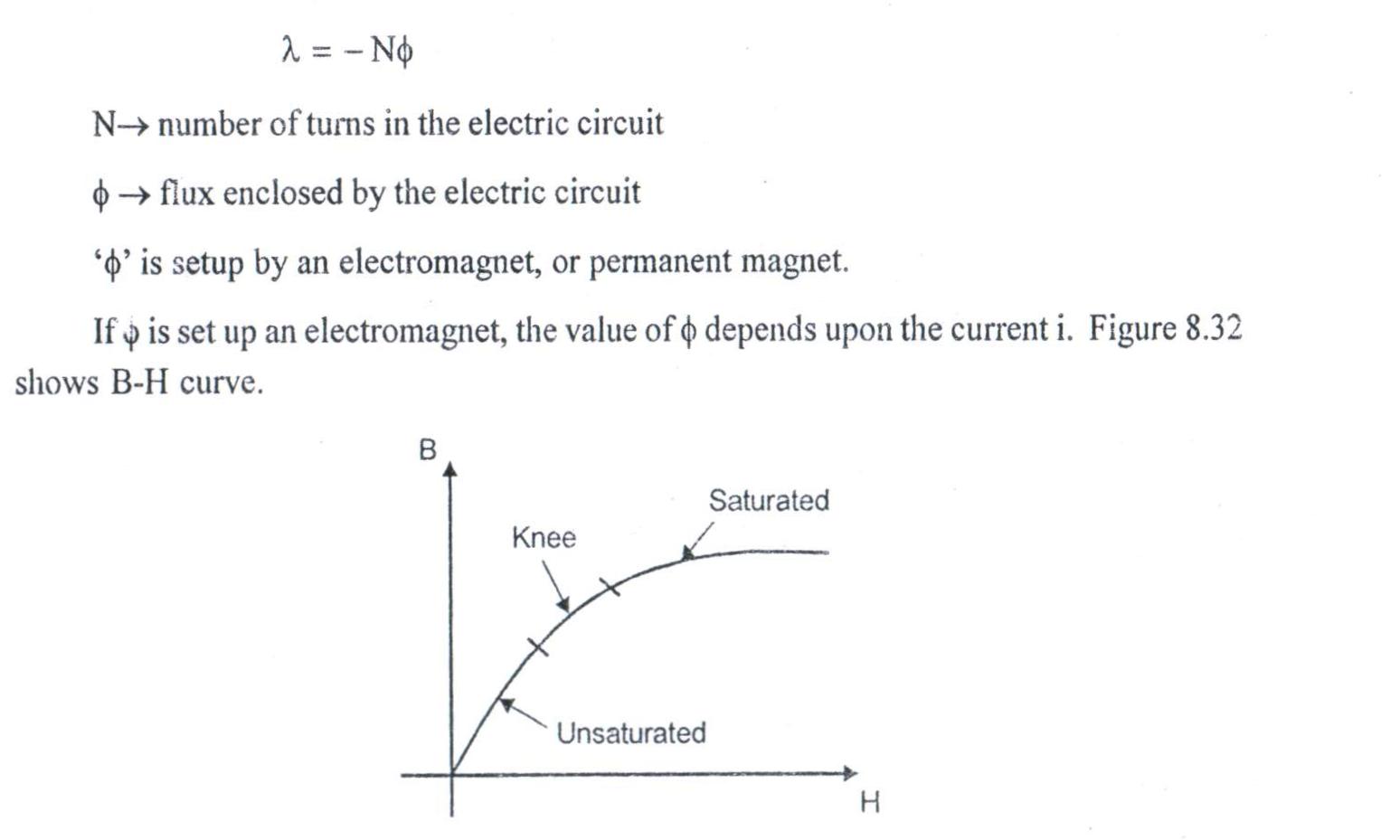 B-H CURVE
9/17/2013
47
FLUX LINKAGE
9/17/2013
48
9/17/2013
49
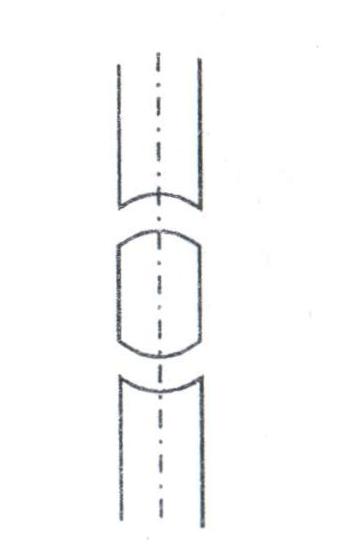 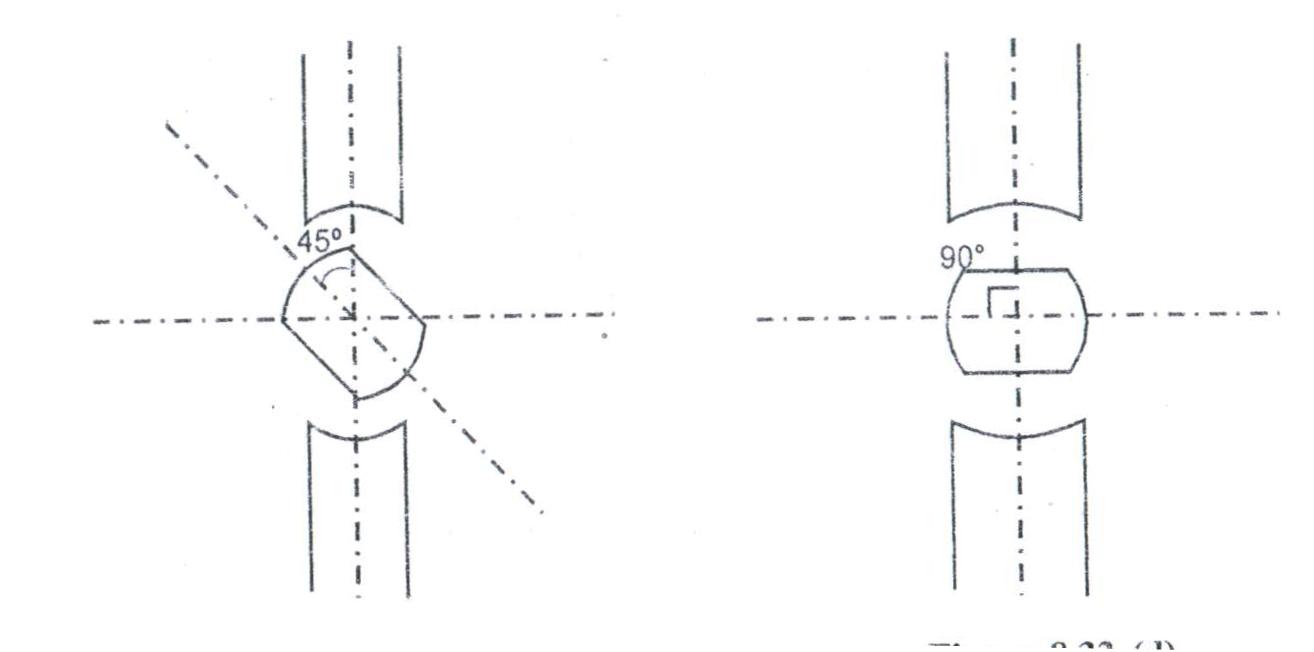 9/17/2013
50
INDUCTANCE PROPERTY OF SRM
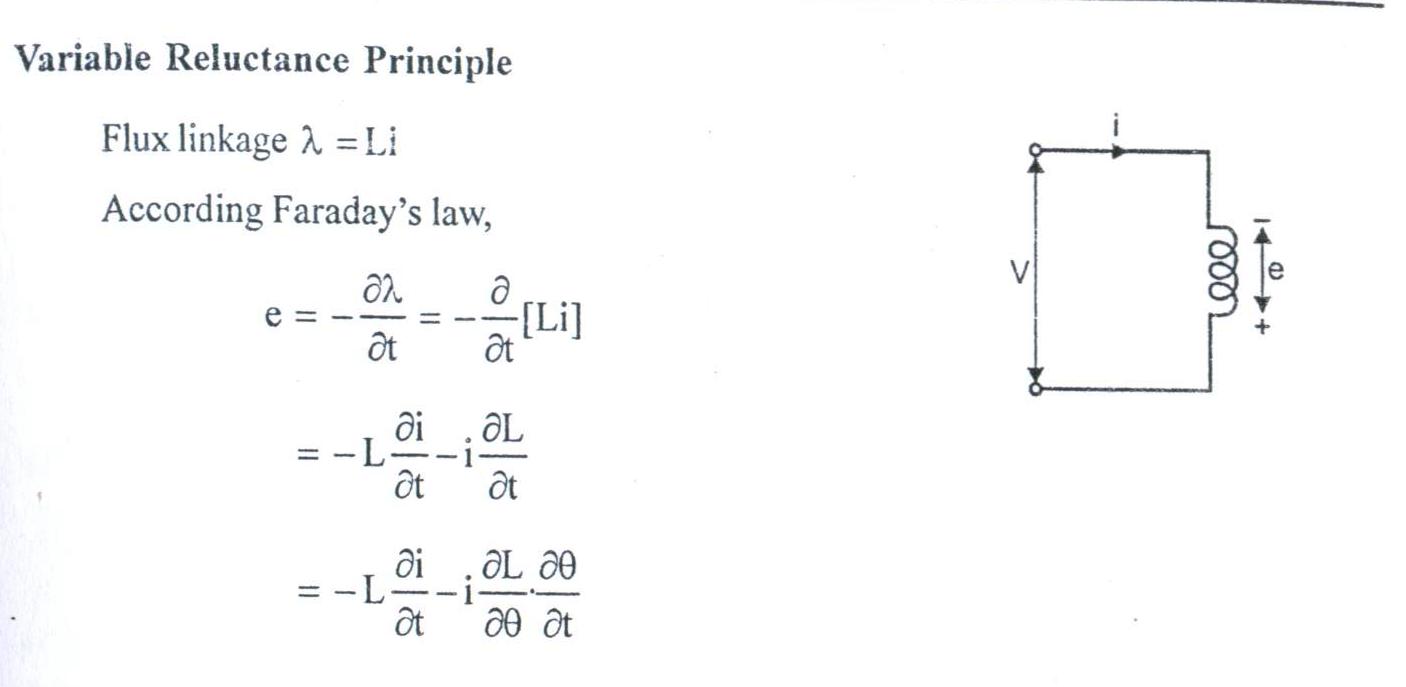 9/17/2013
51
9/17/2013
52
9/17/2013
53
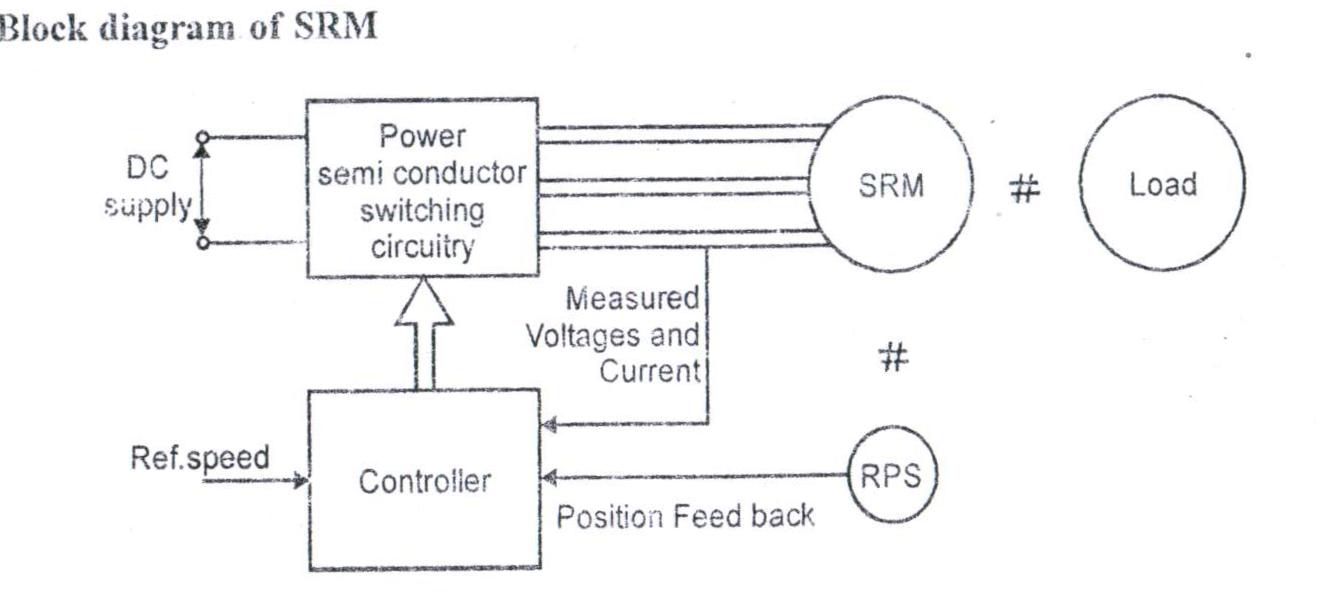 9/17/2013
54
DRIVES FOR SRM
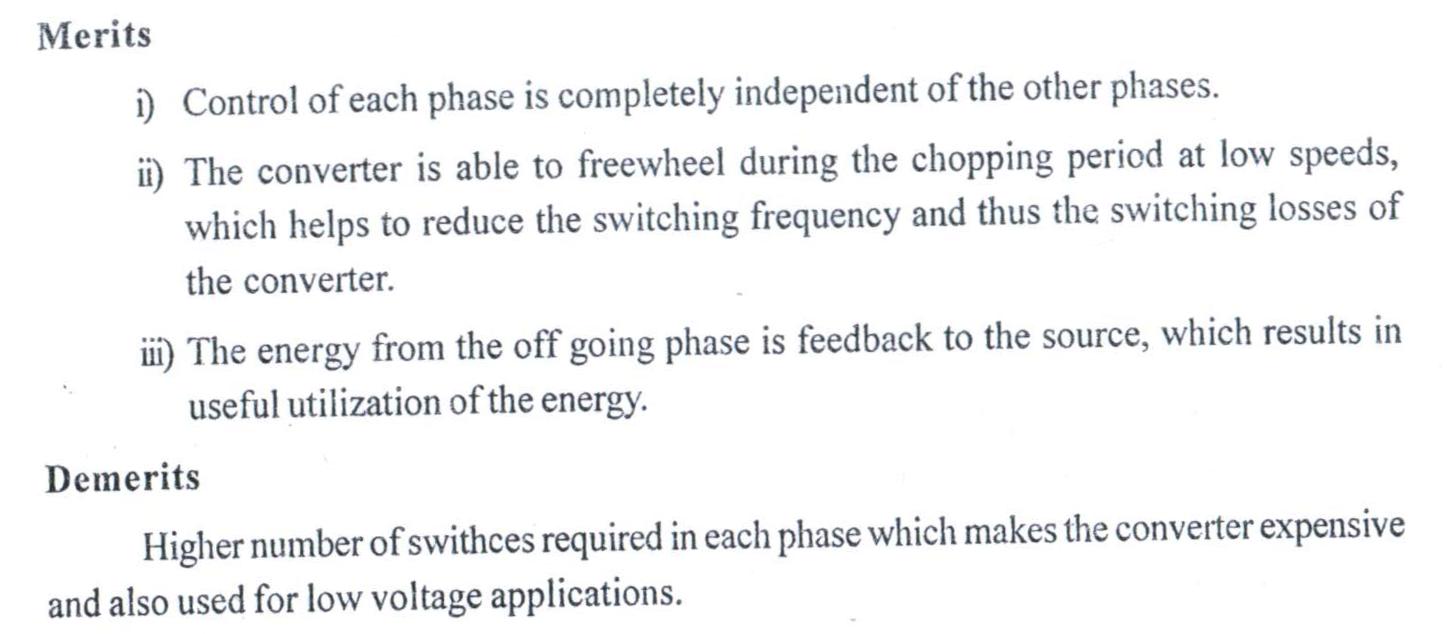 9/17/2013
55
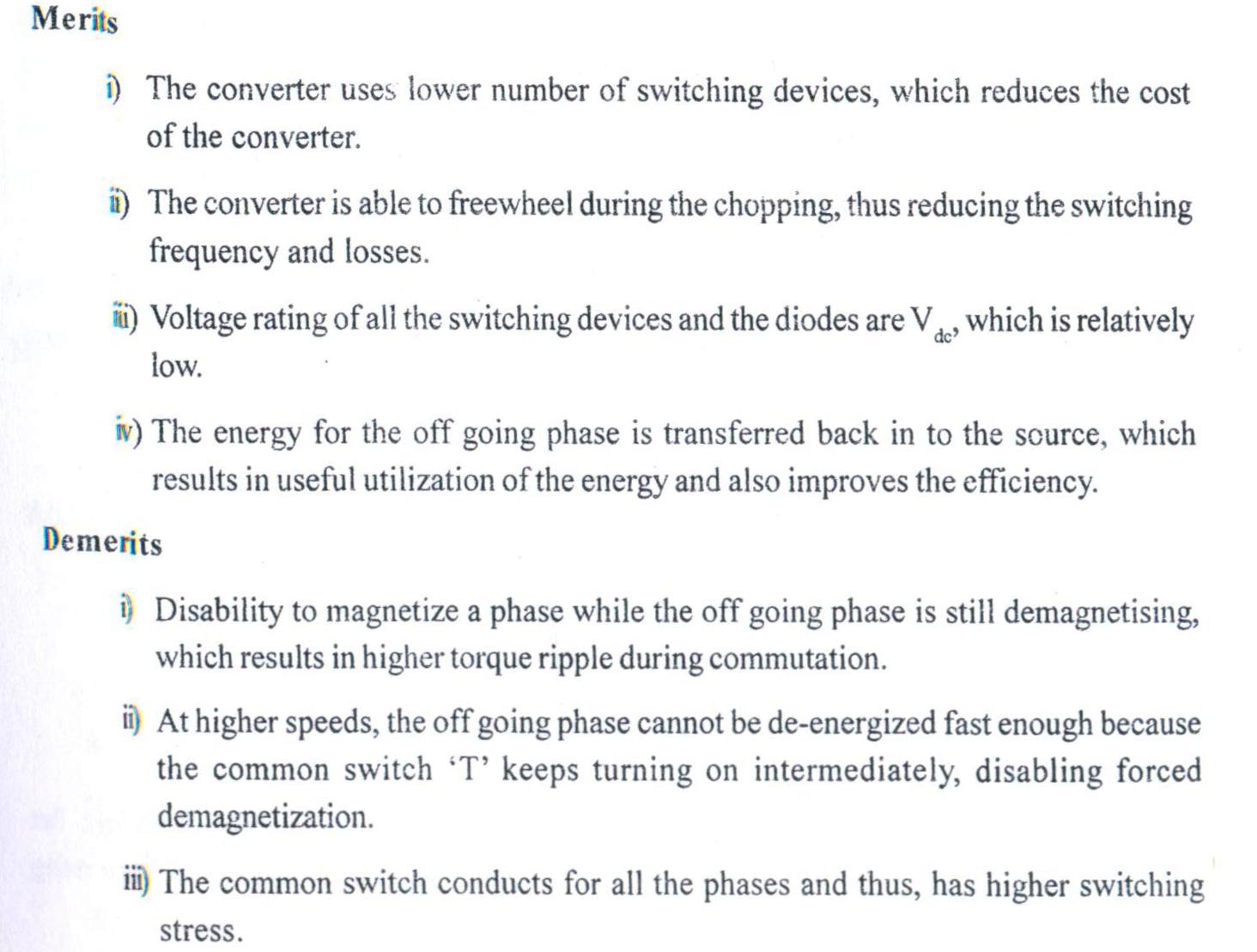 9/17/2013
56
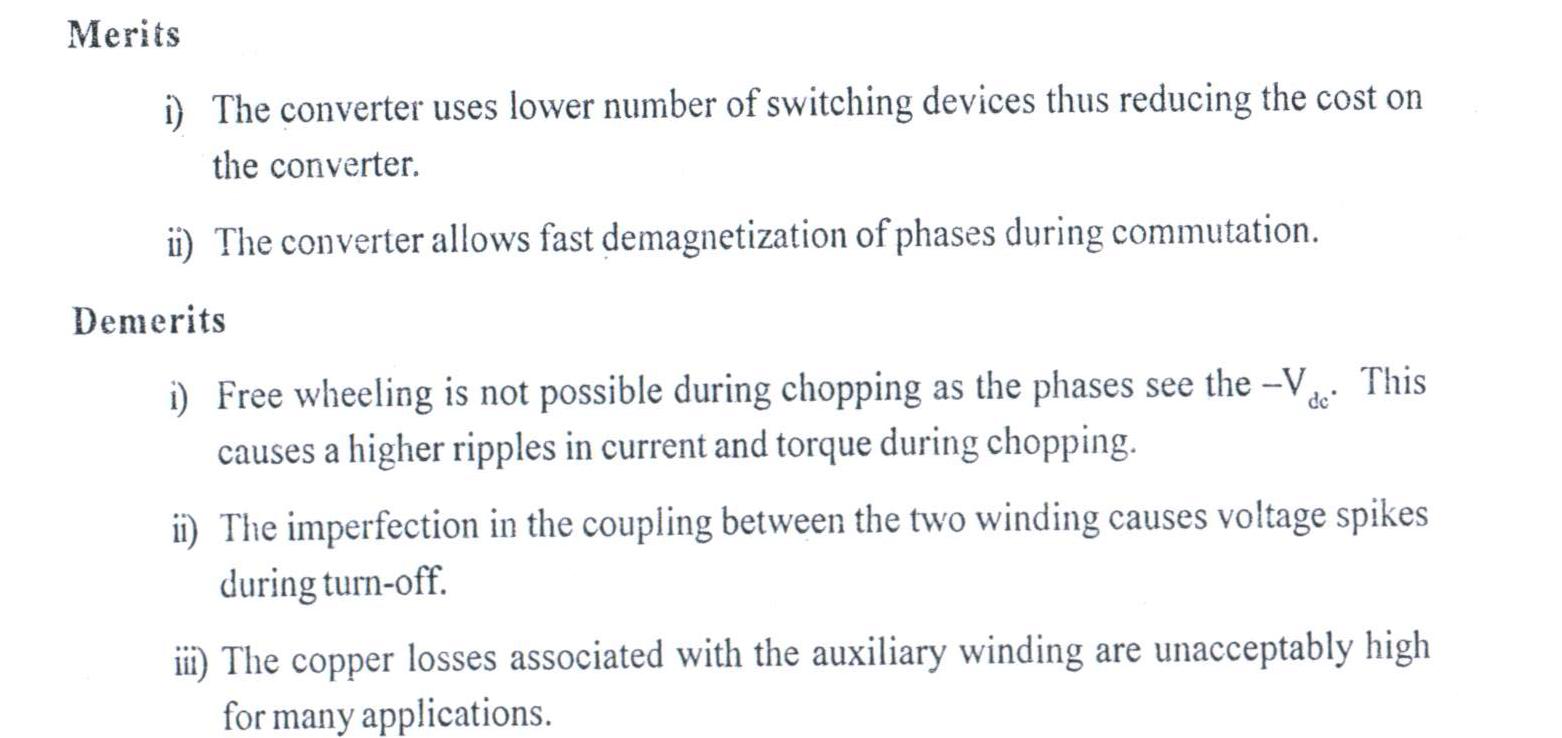 9/17/2013
57
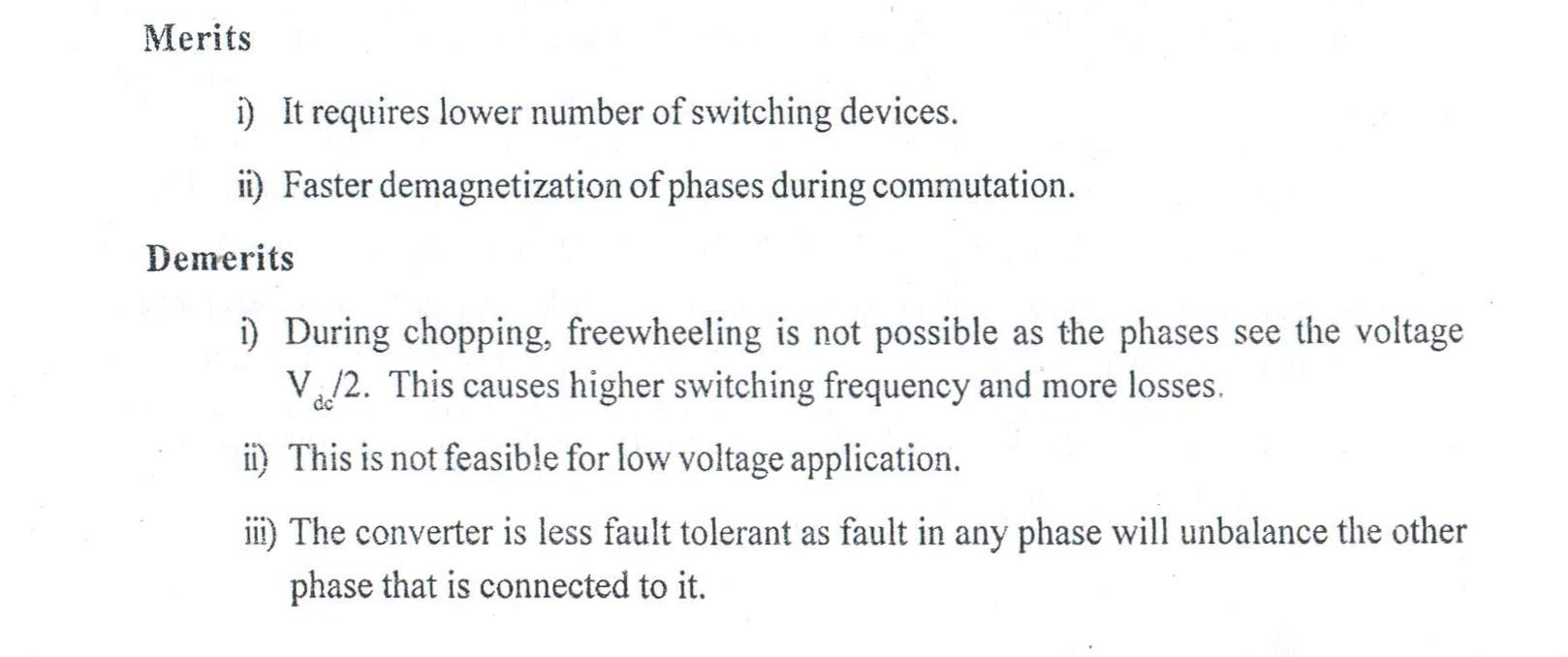 9/17/2013
58
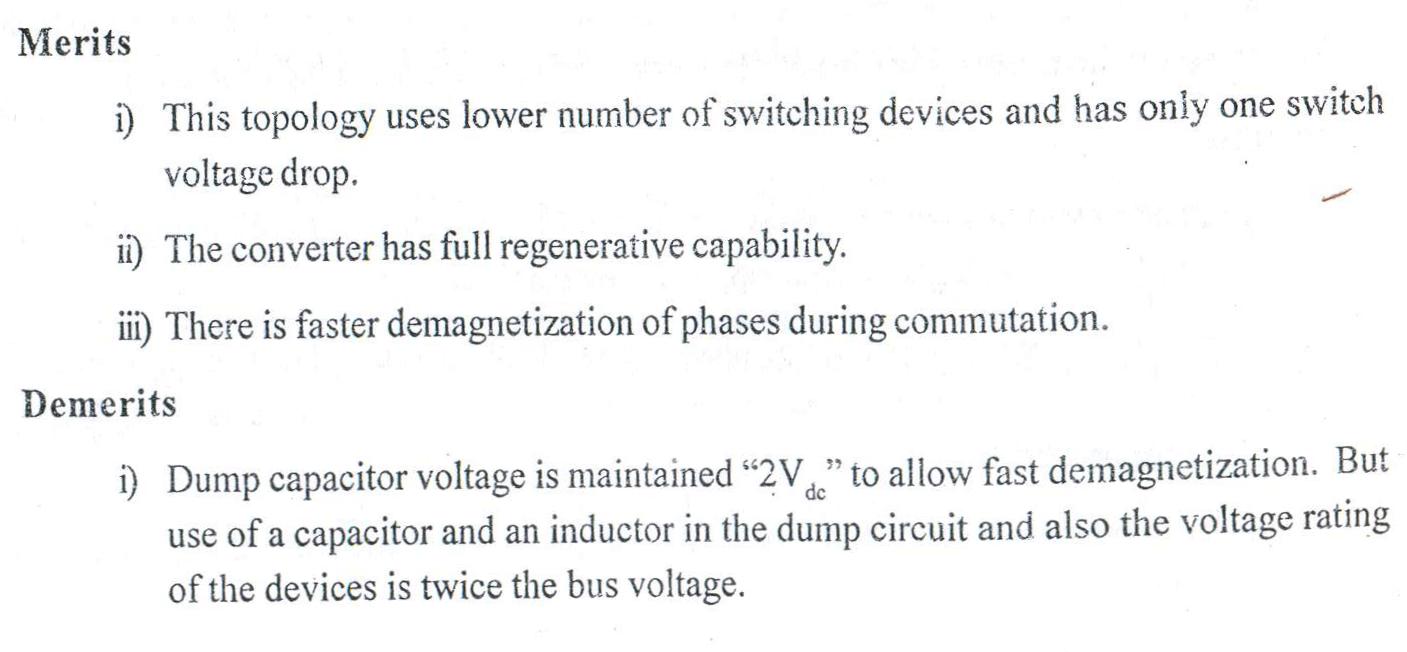 9/17/2013
59
9/17/2013
60
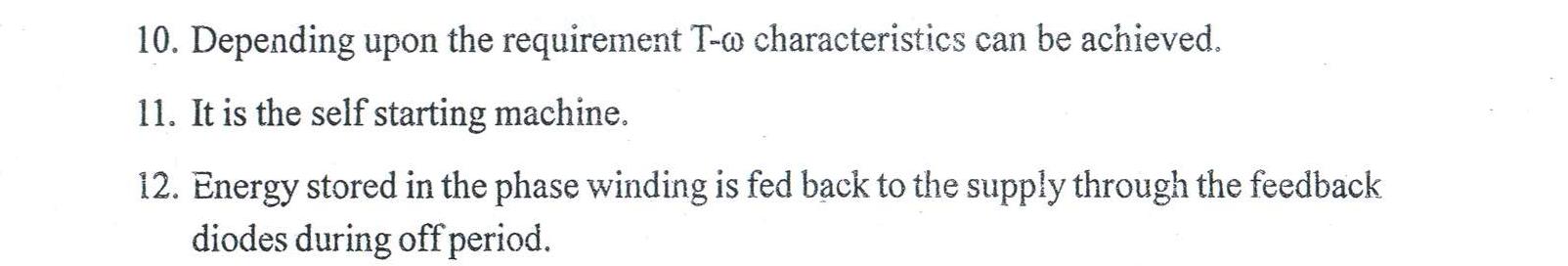 9/17/2013
61
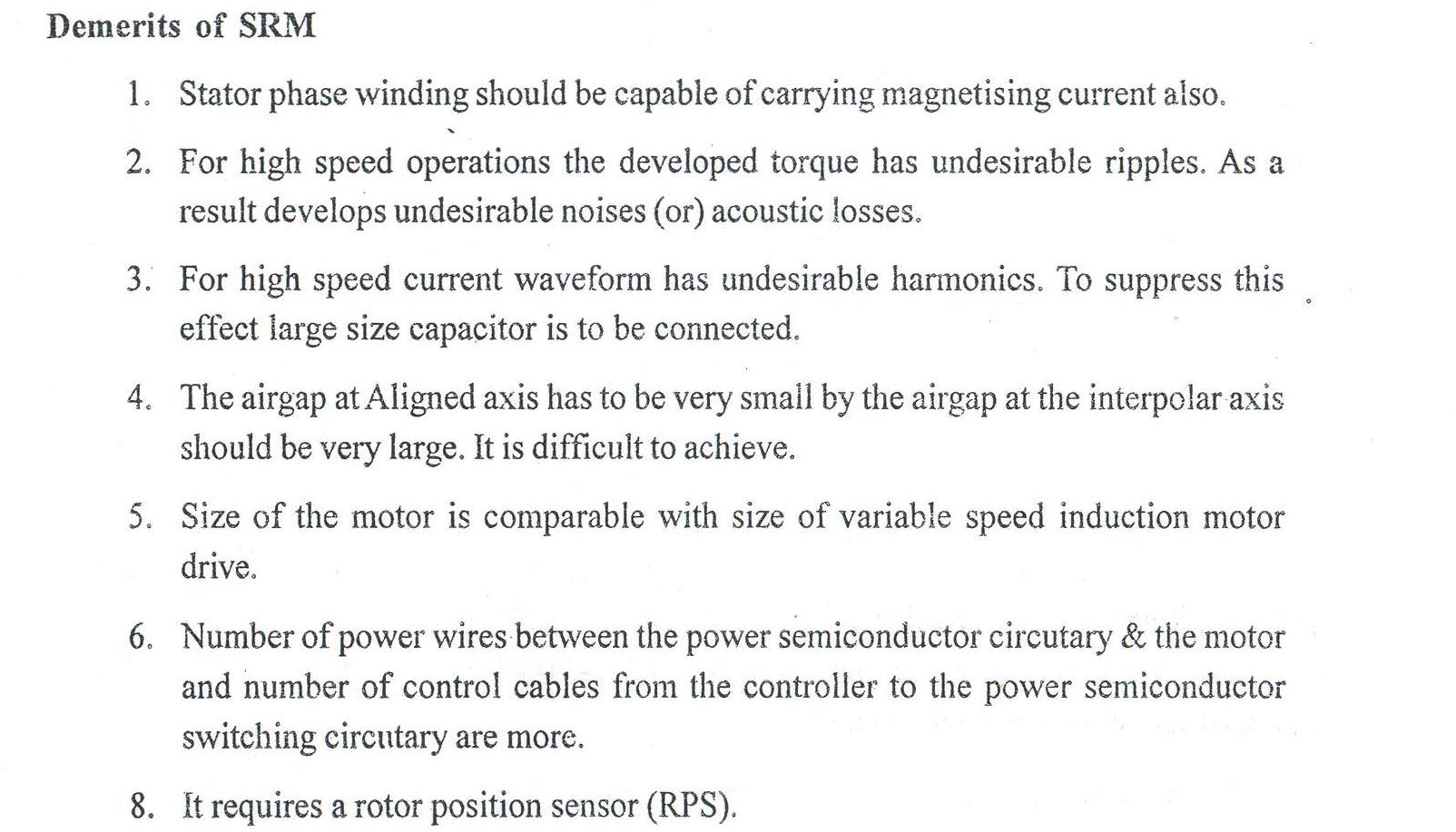 9/17/2013
62
Conventional DC Motor
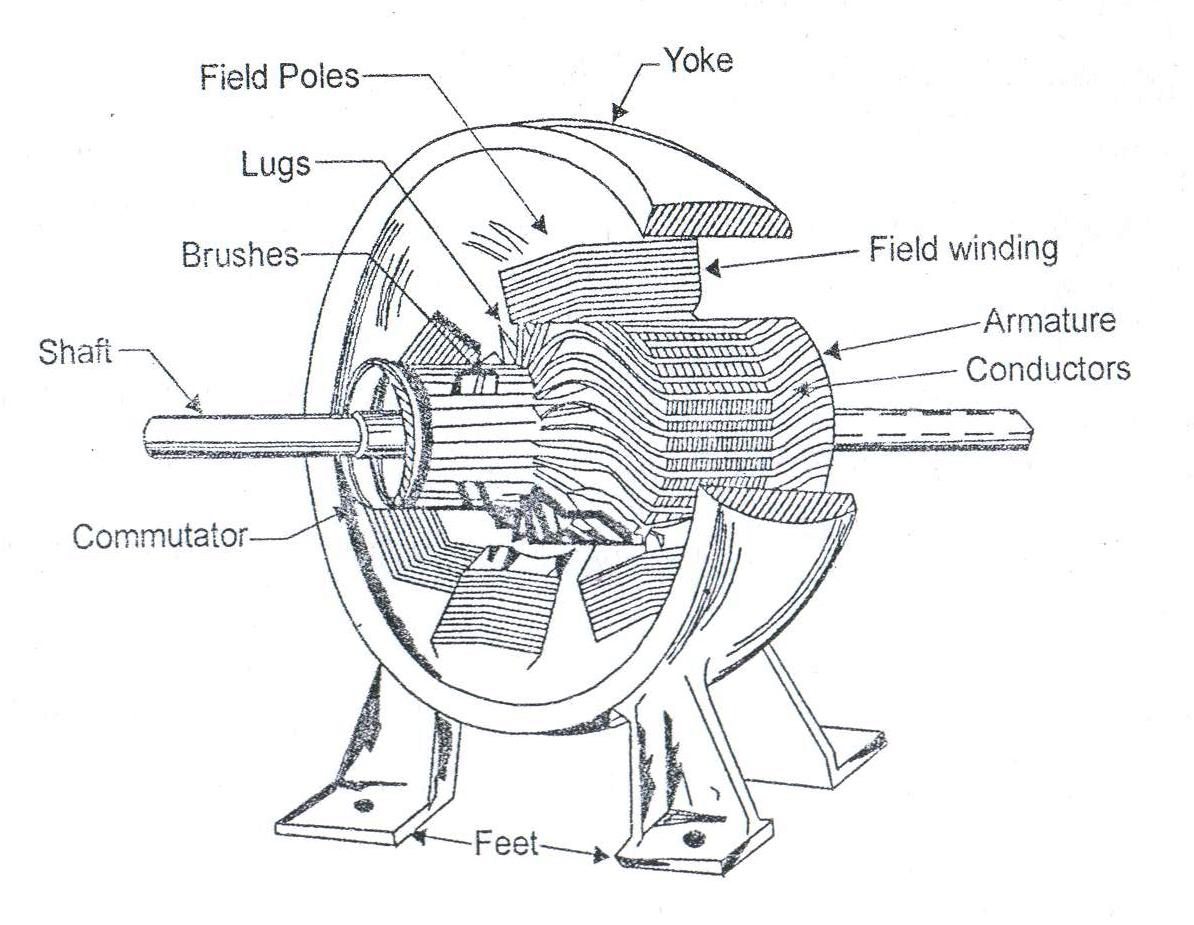 9/17/2013
63
9/17/2013
64
PERMANENT MAGNET DC MOTOR(SECOND STAGE EVOLUTION)
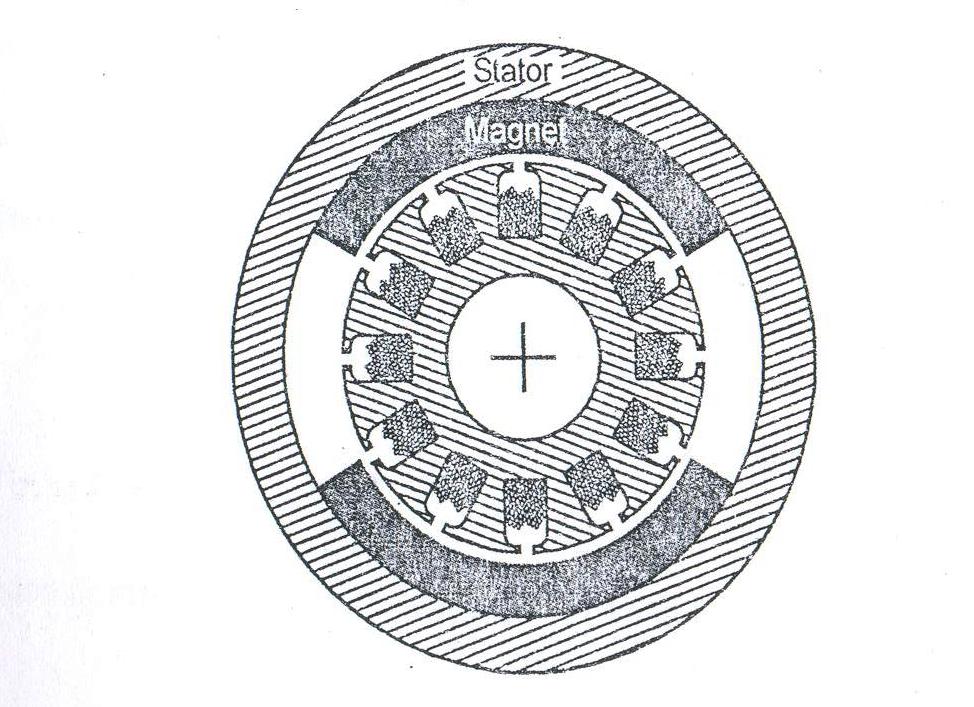 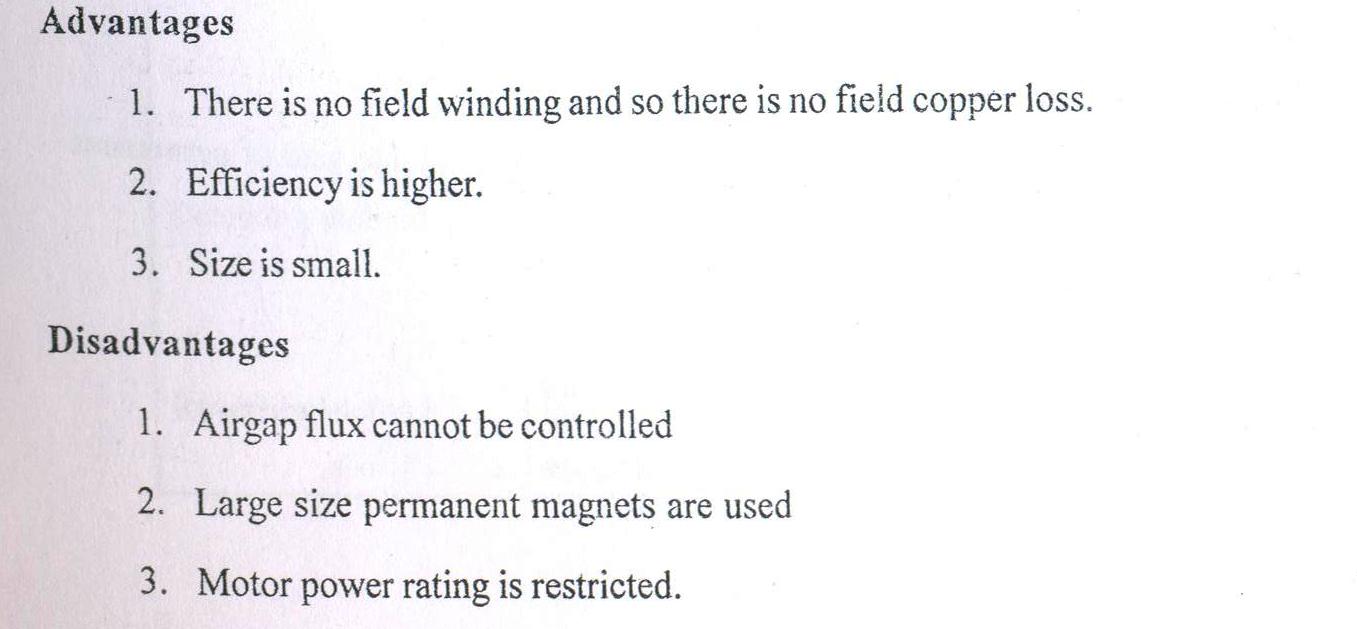 9/17/2013
65
PERMANENT MAGNET BRUSHLESS DC MOTOR(THIRD STAGE EVOLUTION)
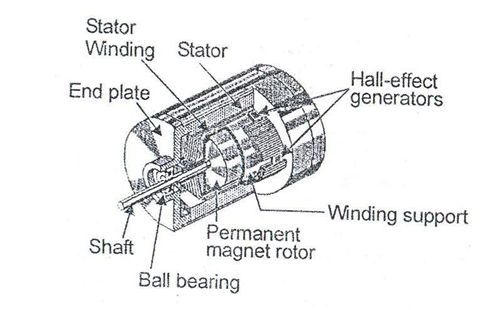 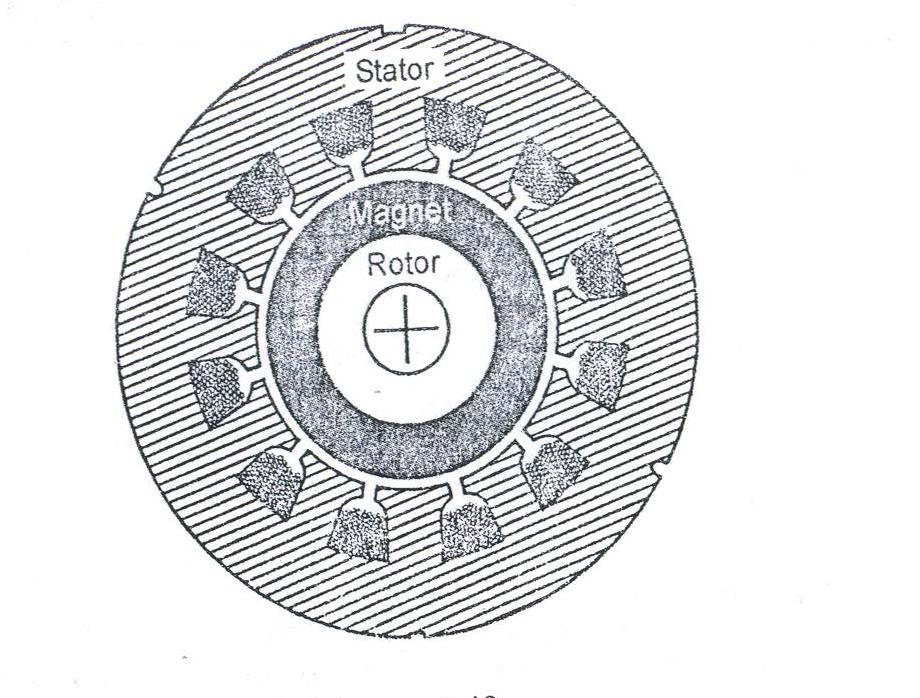 9/17/2013
66
9/17/2013
67
9/17/2013
68
COMMUTATOR
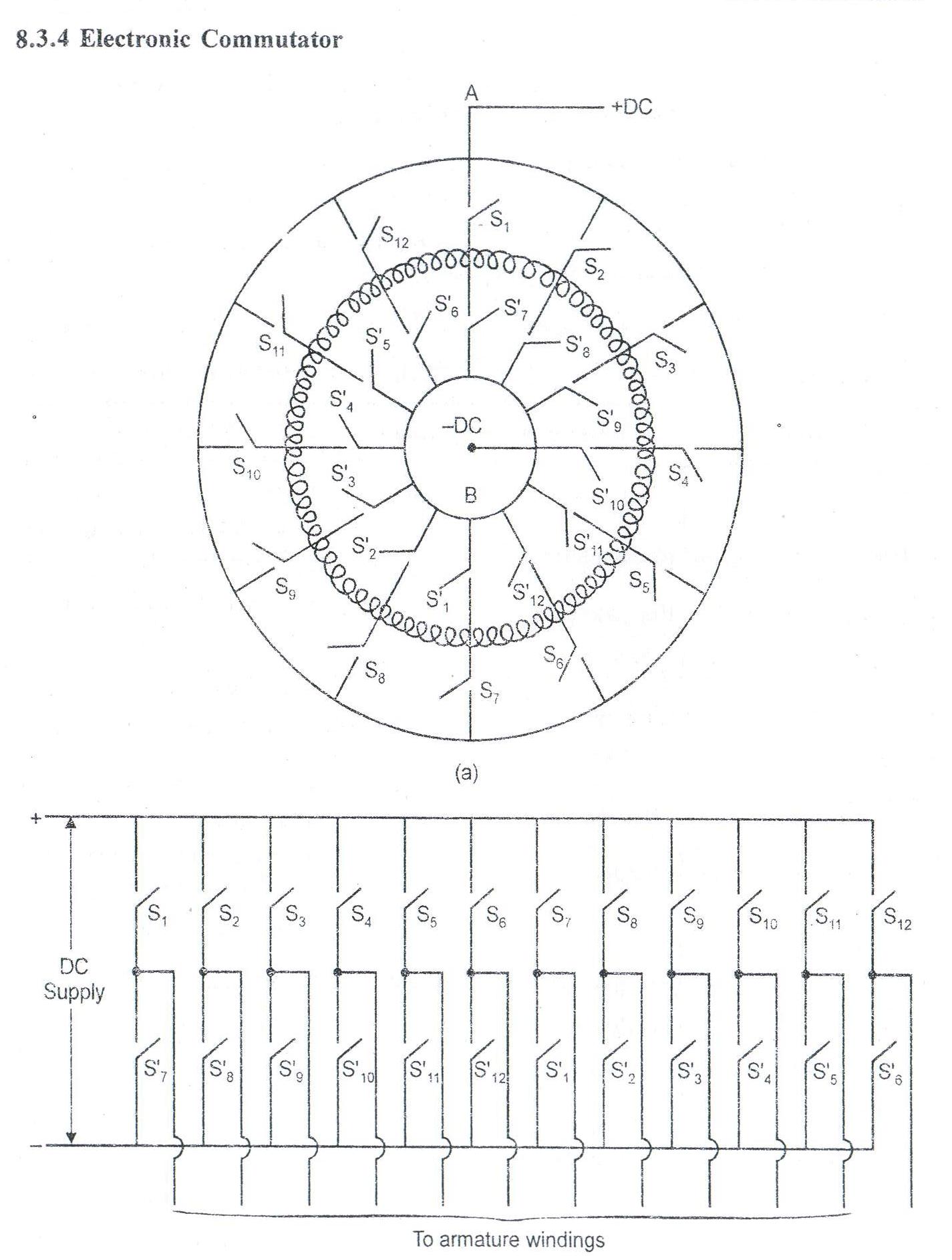 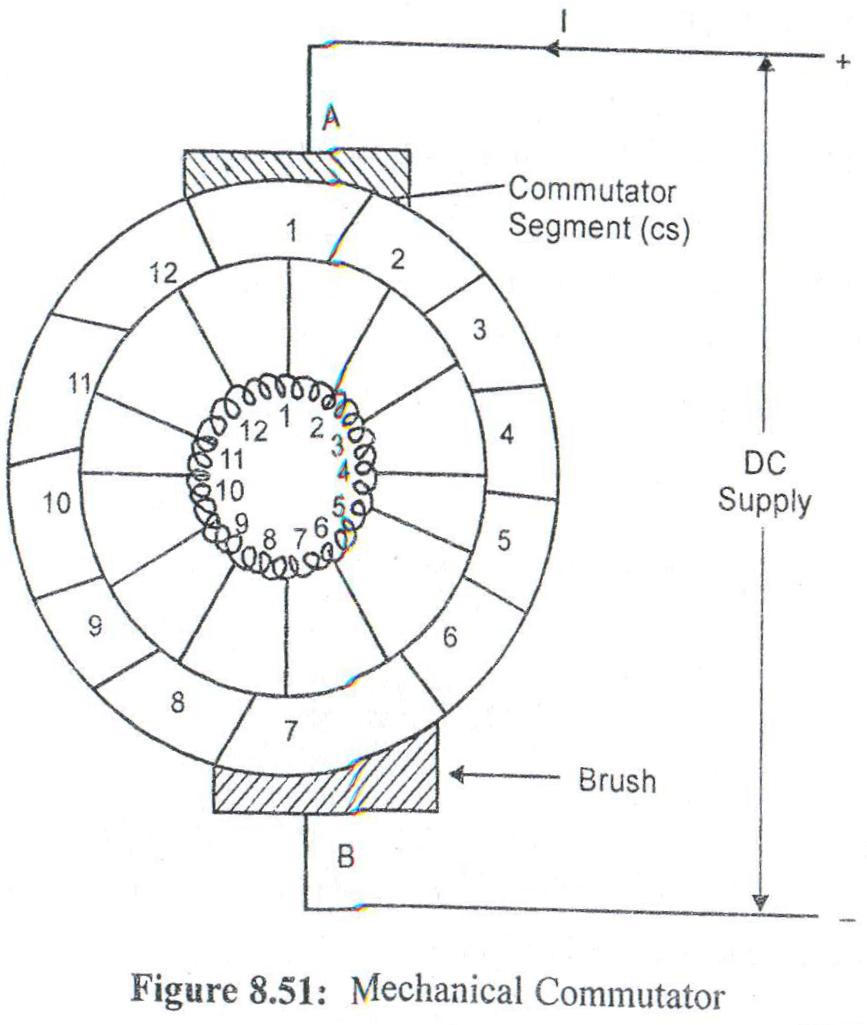 9/17/2013
69
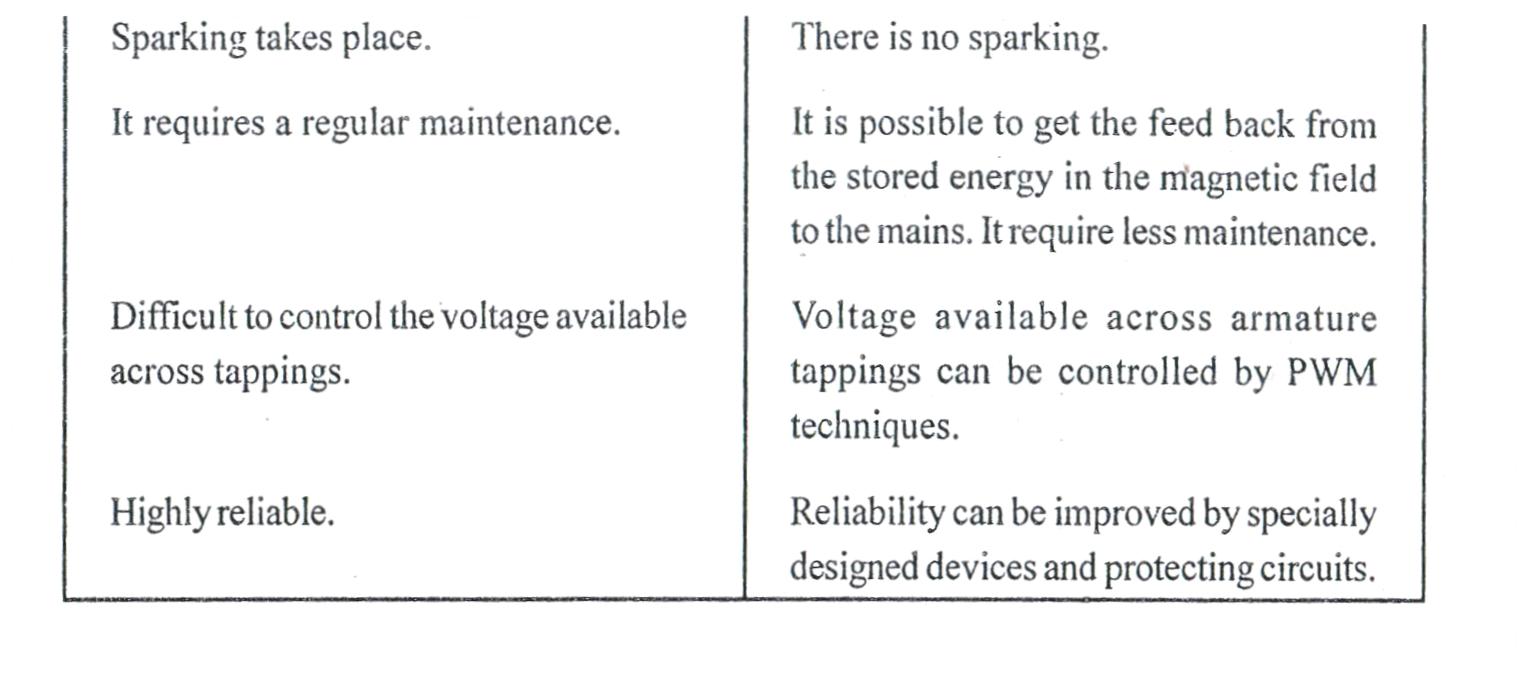 9/17/2013
70
180 POLEARC
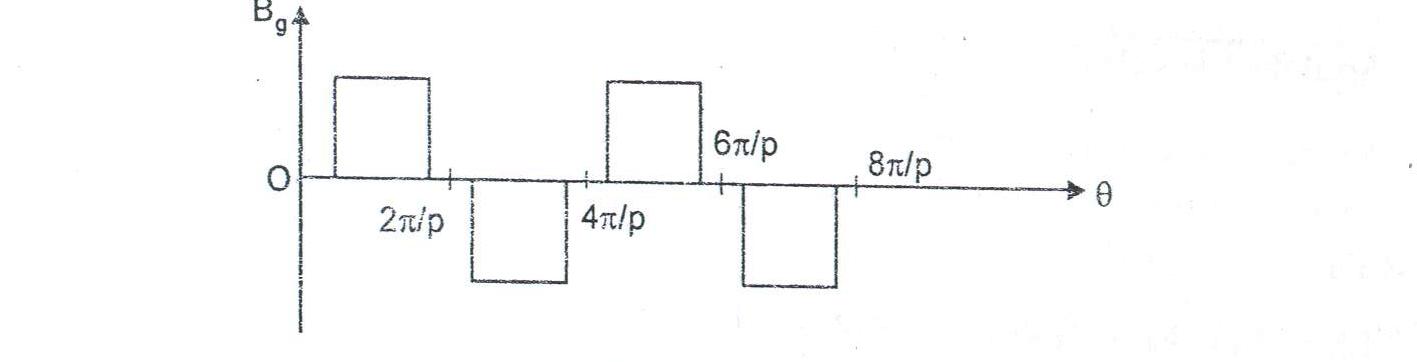 120 POLEARC
9/17/2013
71
BLPM SNW MOTOR
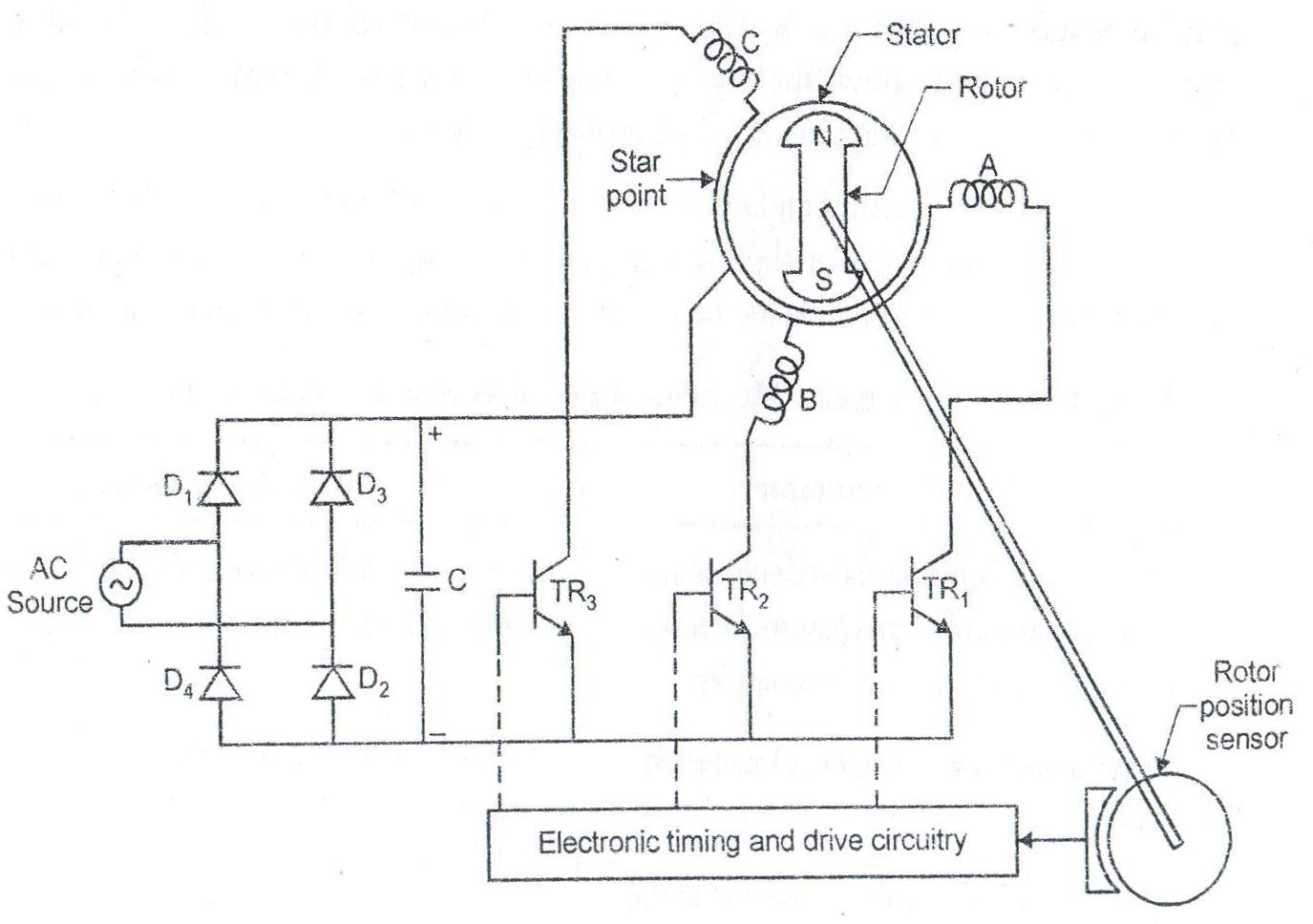 3PHASE 3PULSE BLPM MOTOR
SIN WAVE FLUX WITH RESPECT TO STEP ANGLE
9/17/2013
72
OPERATION OF BLPM SNW MOTOR
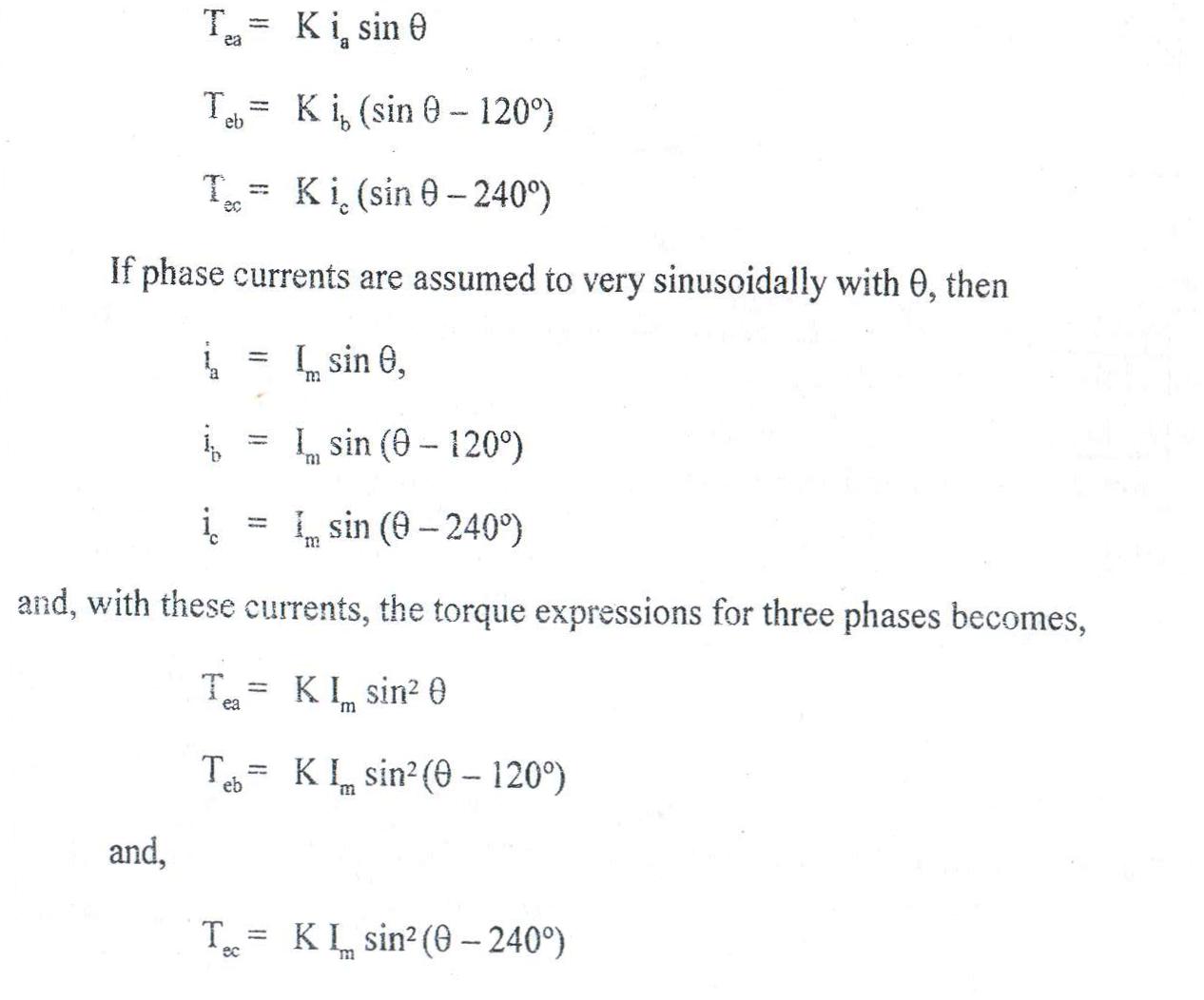 9/17/2013
73
TORQUE EQUATION
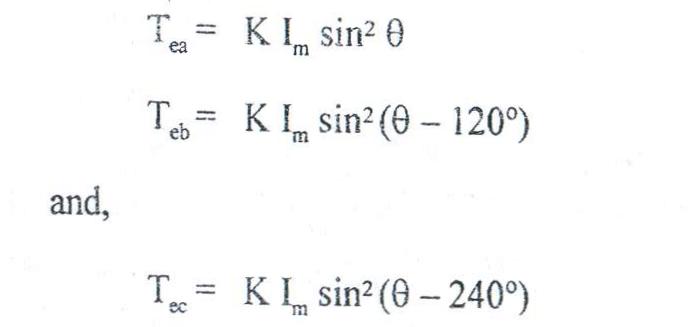 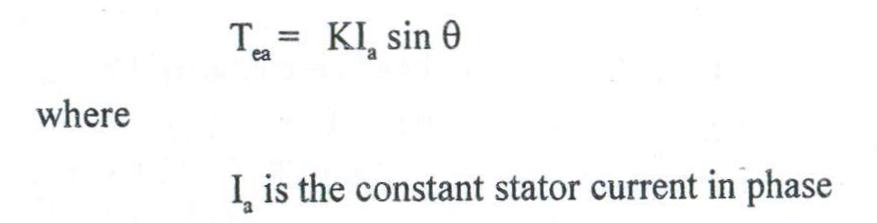 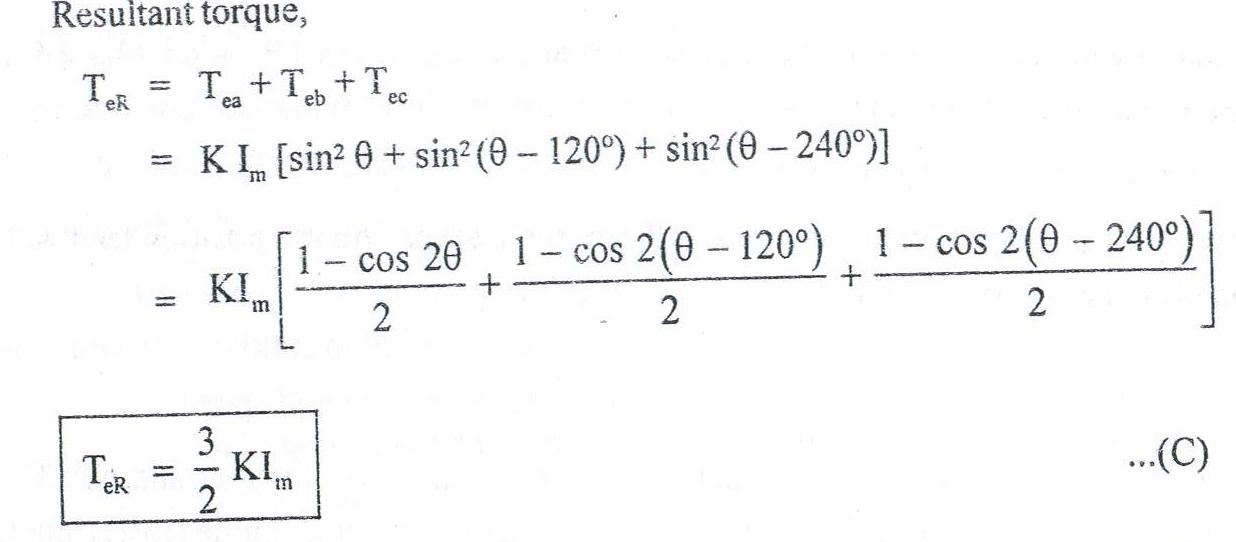 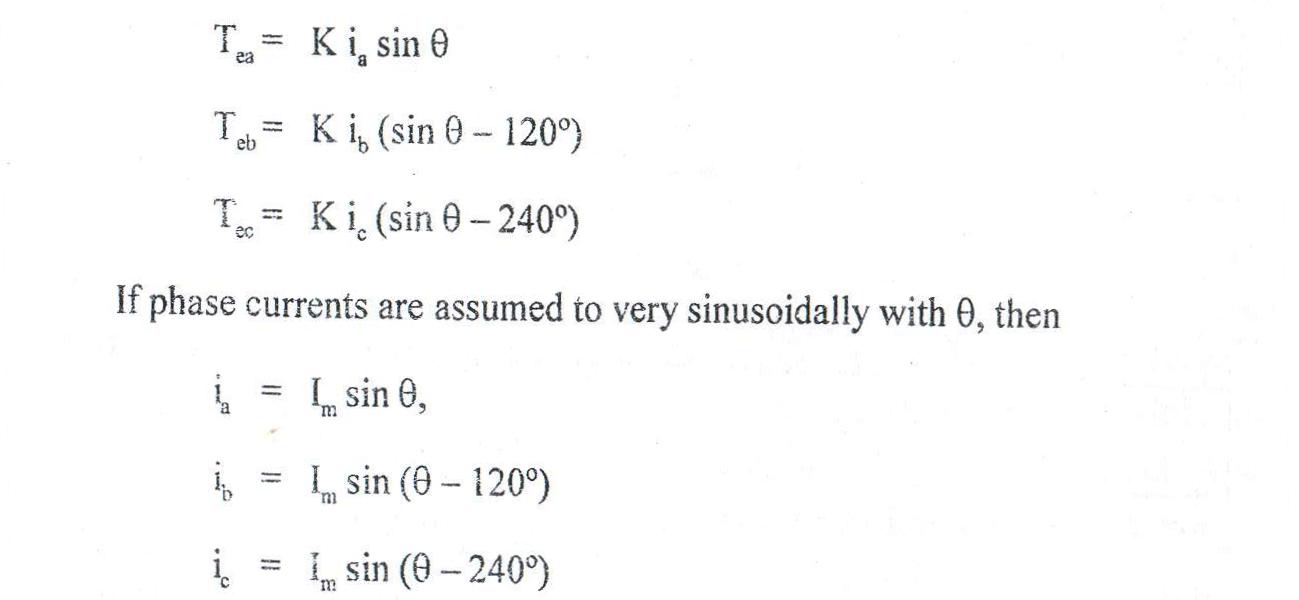 9/17/2013
74
ONE PHASE WINDING –ONE PULSE BLPM DC MOTOR
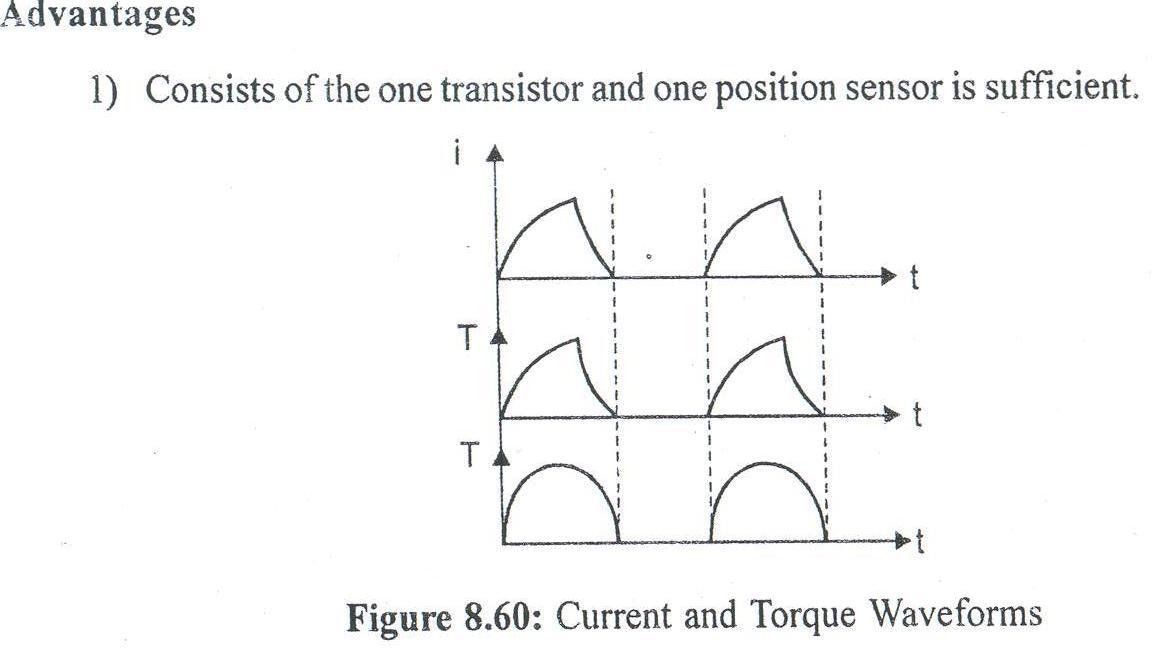 ONE PHASE WINDING –TWO PULSE BLPM DC MOTOR
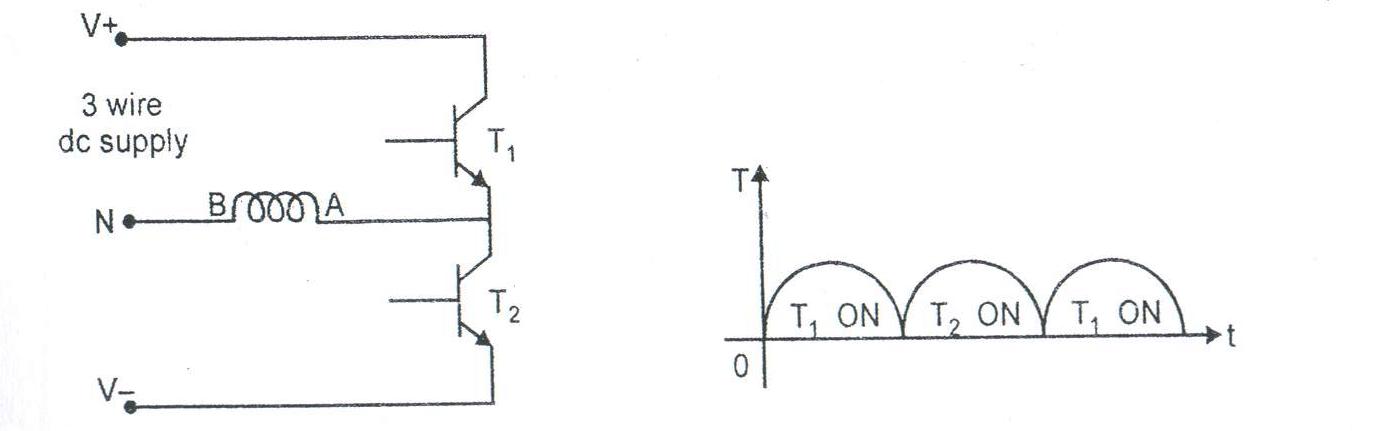 Torque wave forms
9/17/2013
75
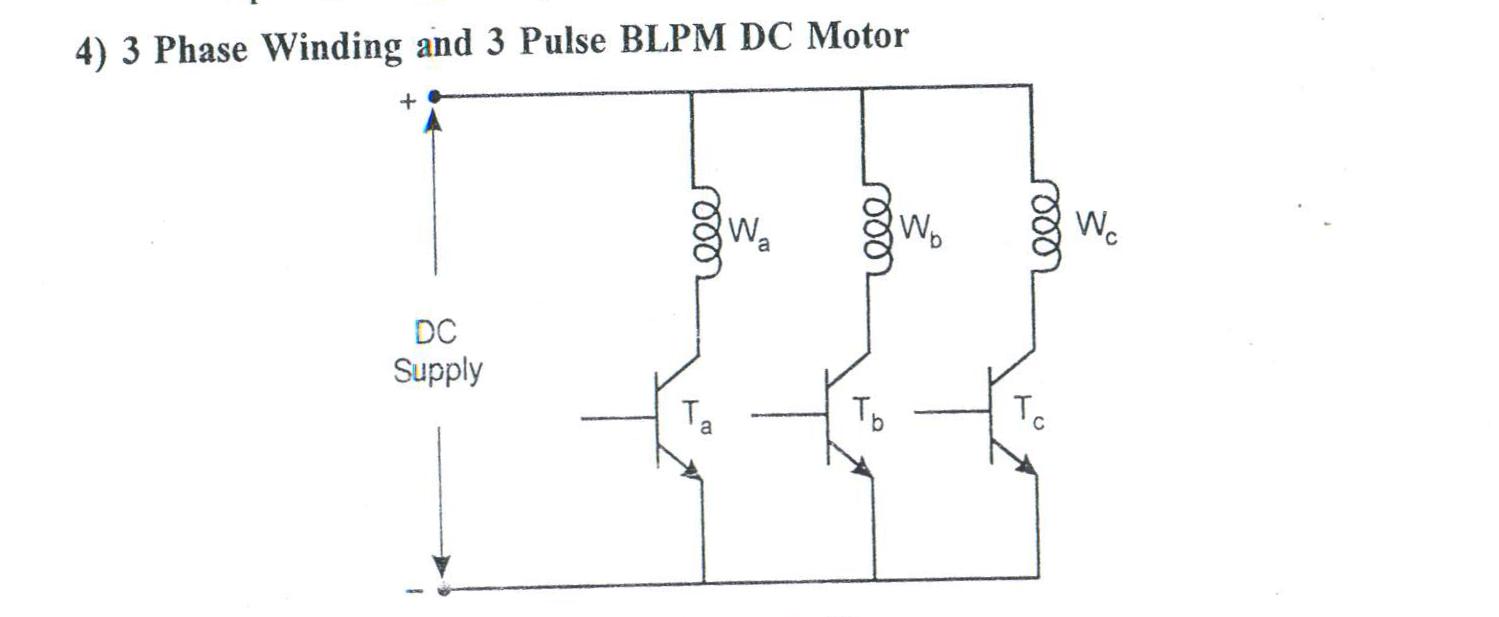 9/17/2013
76
9/17/2013
77
POWER CONTROLLER OF BLPM DC MOTOR
9/17/2013
78
9/17/2013
79